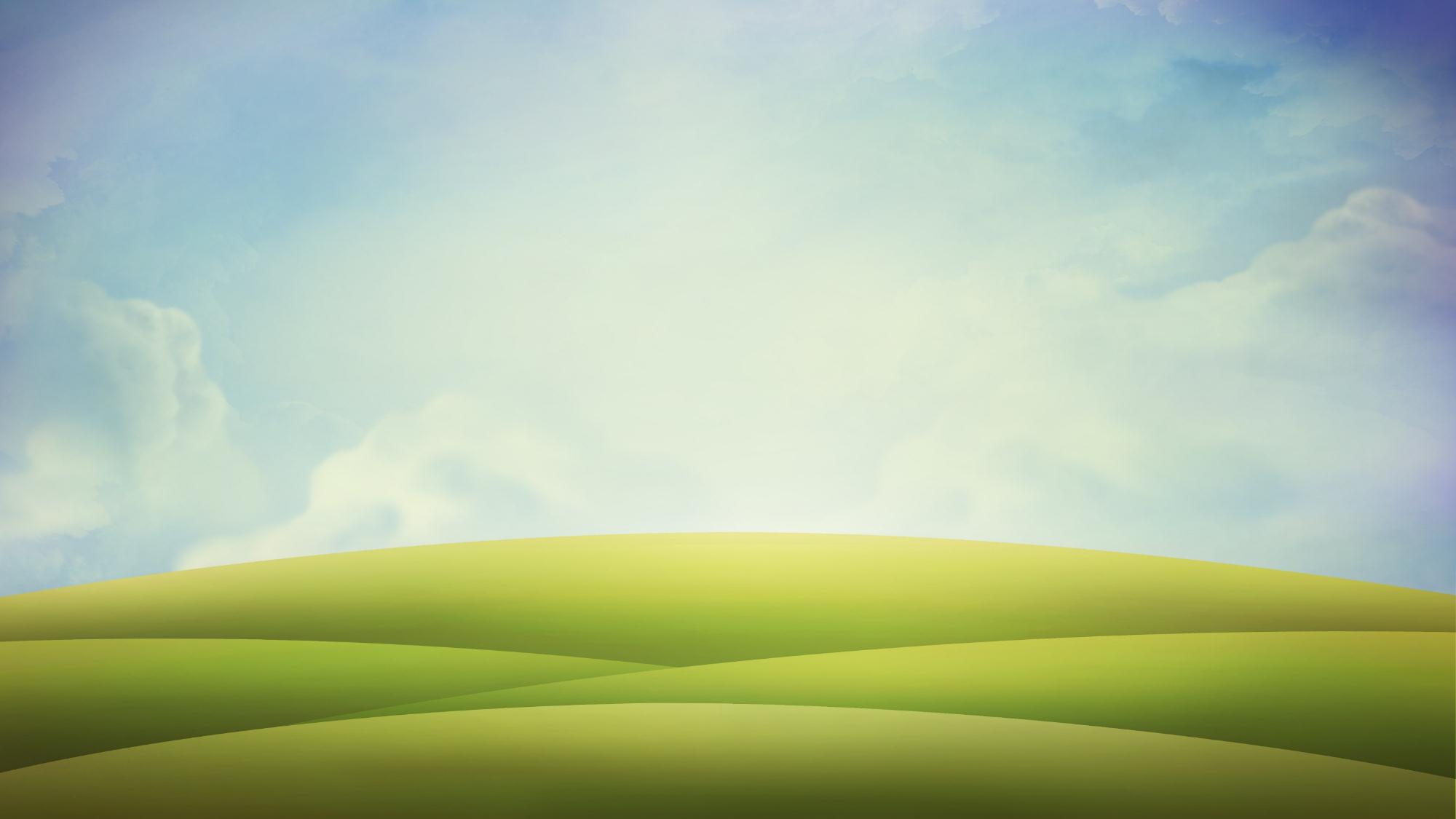 Муниципальное Общеобразовательное Учреждение
«Средняя Общеобразовательная Школа №72»
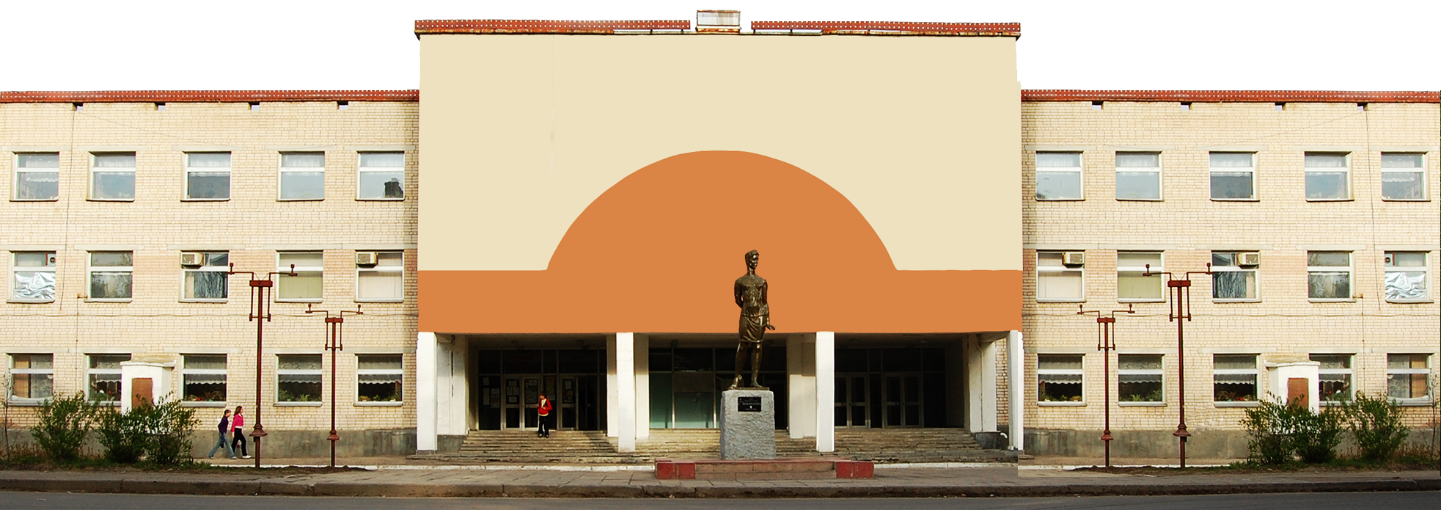 ЭЛЕКТРИЧЕСКИЕ
КОЛЕБАНИЯ
Презентацию подготовил
учитель физики – информатики
В.С.Дубовик
г. Саратов
2021 – 2022 уч. г.
Электрические колебания
Содержание теоретического материала
Электрические свободные колебания.
Переменный ток.
DVS
2
Электрические свободные колебания
Периодические изменения заряда q, силы тока I и напряжения U называют электрическими свободными колебаниями.
Колебательный контур
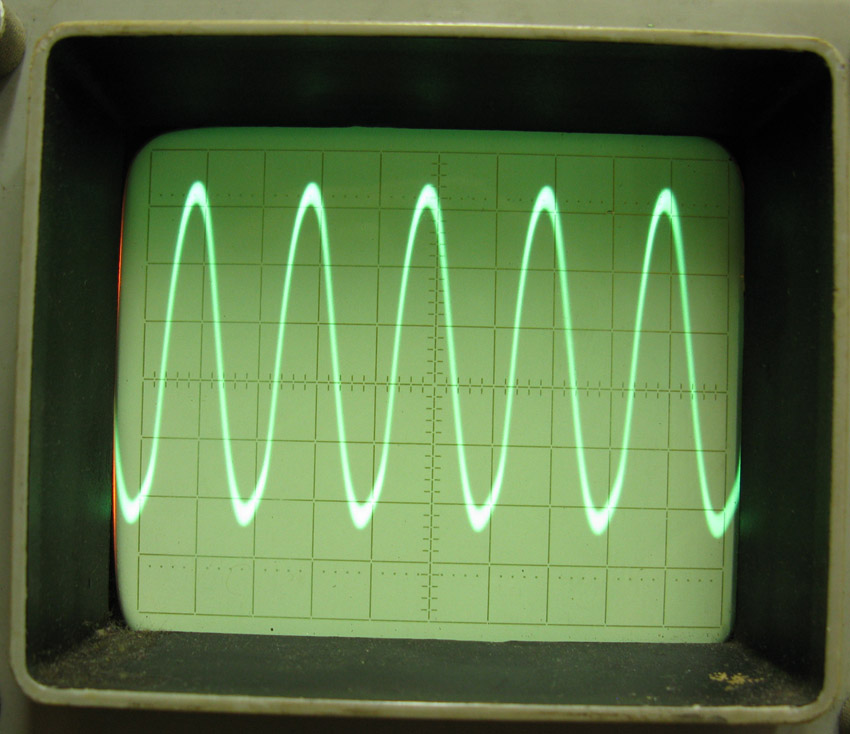 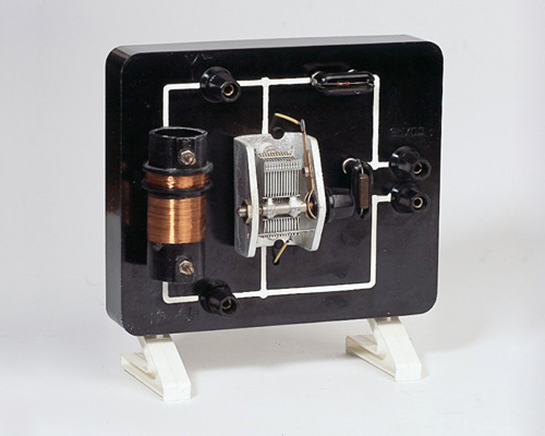 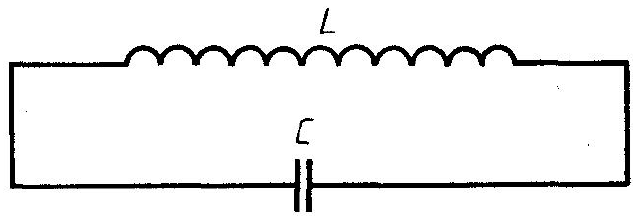 Он состоит из катушки индуктивностью L и конденсатора емкостью С. Если зарядить конденсатор до напряжения UО, то в начальный момент времени t1=0 на обкладках конденсатора установятся амплитудные значения напряжения UО и заряда q0=CU0, Свободные электромагнитные колебания можно наблюдать на экране осциллографа.
DVS
3
Полная энергия  системы W равна энергии электрического поля Wэл:
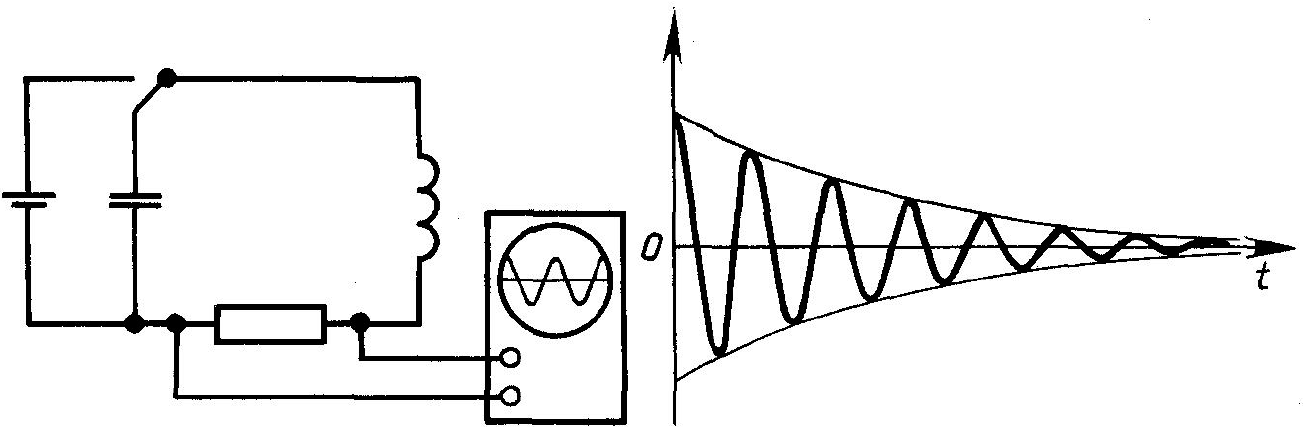 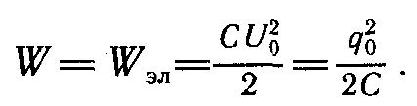 Если цепь замыкают, то начинает течь ток. Вследствие самоиндукции в катушке конденсатор разряжается не мгновенно, а постепенно. При этом ток увеличивается, достигая своего максимального значения I0 в момент времени t2=T/4, а заряд на конденсаторе становится равным нулю:
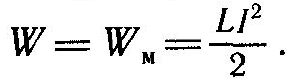 DVS
4
В следующий момент времени ток течет в том же направлении, уменьшаясь до нуля, что вызывает перезарядку конденсатора. В момент времени t3=T/2 заряд q = q0, напряжение U=U0, ток I = 0.
Затем конденсатор снова разряжается, ток через индуктивность течет в обратном направлении. Через промежуток времени Т система приходит в исходное состояние. Завершается полное колебание, процесс повторяется.
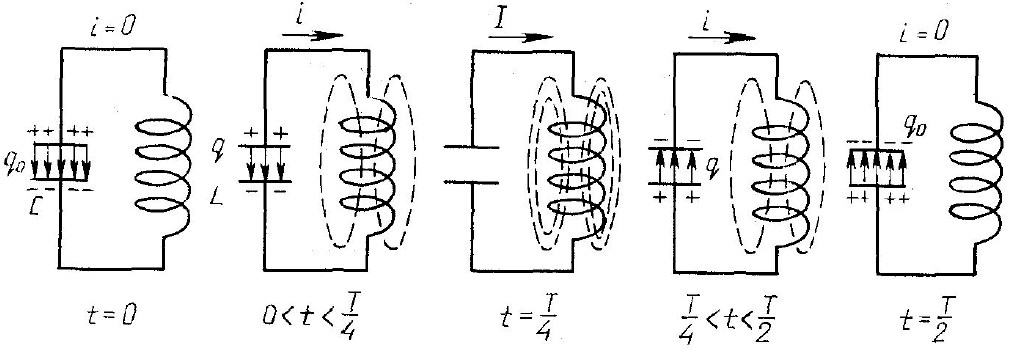 DVS
5
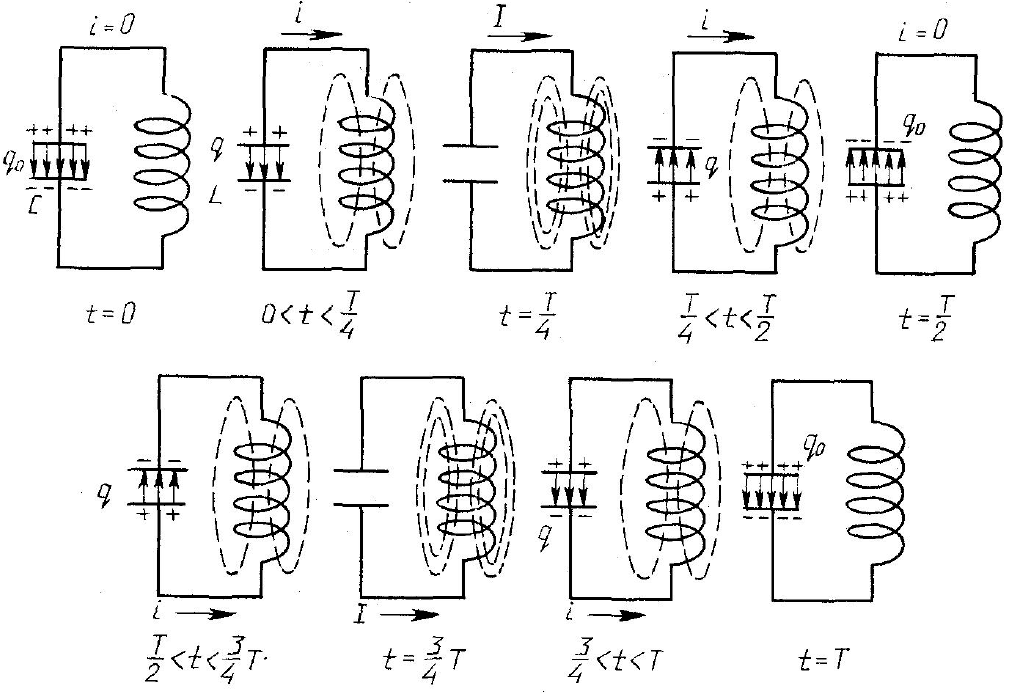 DVS
6
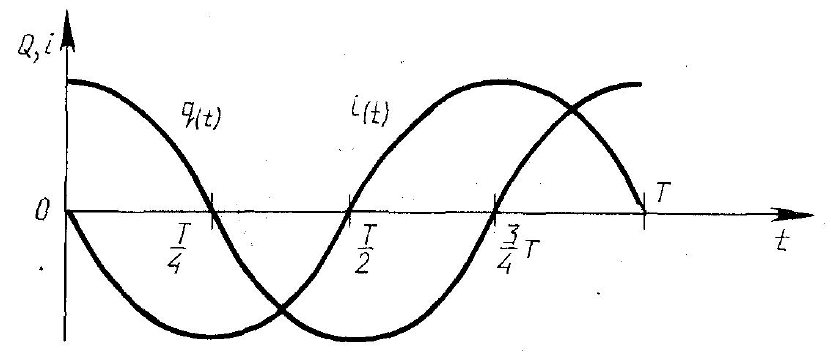 В любой момент времени энергия:
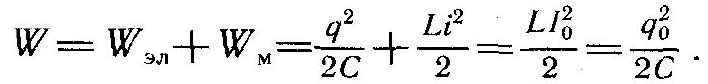 DVS
7
Уравнение свободных электромагнитных колебаний
В контуре полная энергия W остается постоянной в течение всего времени:
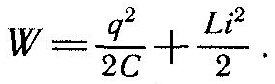 Так как полная энергия контура является величиной постоянной то:
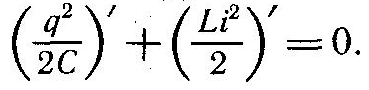 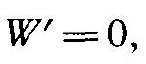 L в числителе.
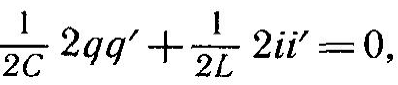 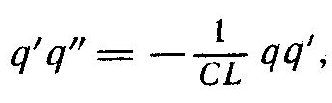 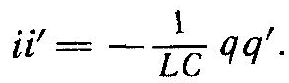 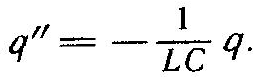 DVS
8
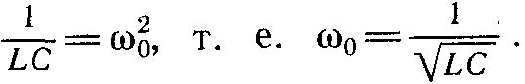 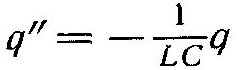 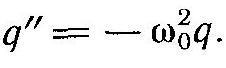 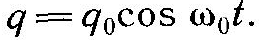 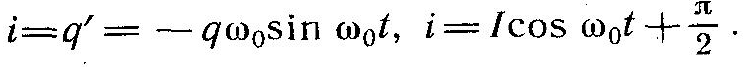 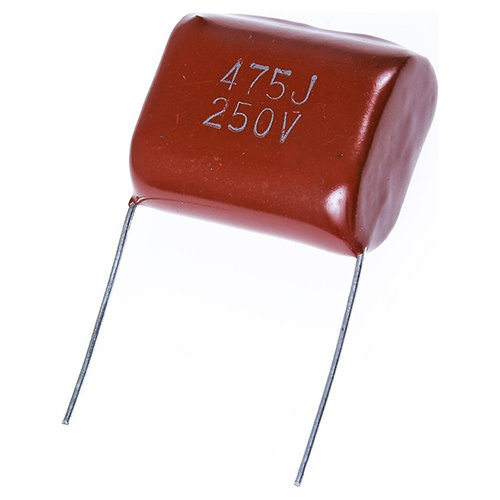 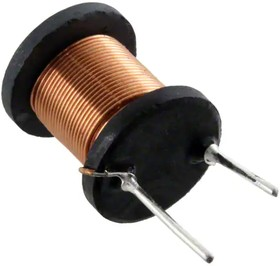 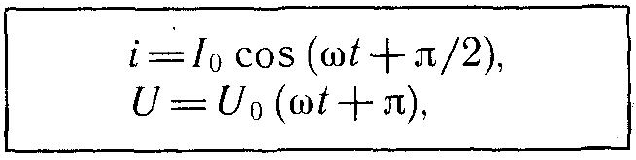 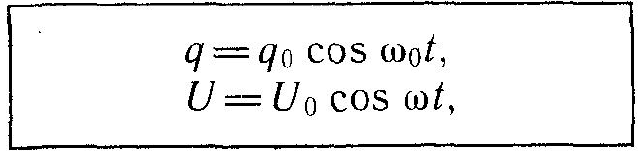 DVS
9
Амплитуда свободных электромагнитных колебаний
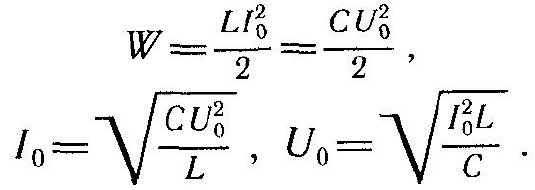 Период колебания
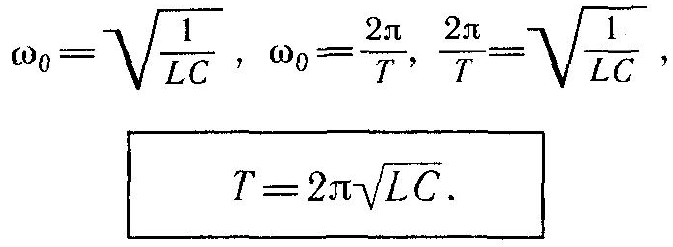 https://youtu.be/EZxVAFgdVg0
https://youtu.be/gHDpVJVch6Q
DVS
10
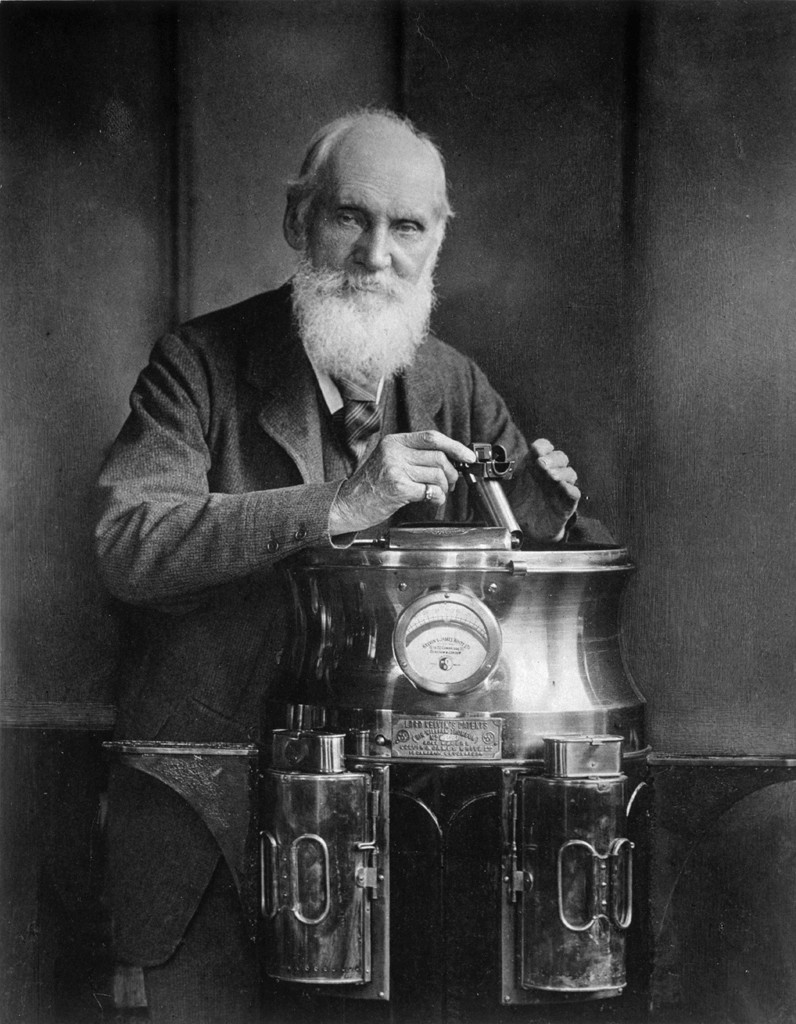 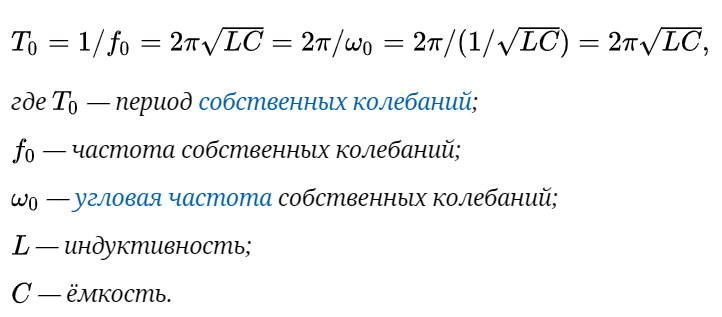 Томсон, Уильям (лорд Кельвин)
DVS
11
Генератор 
высокочастотных электромагнитных колебаний
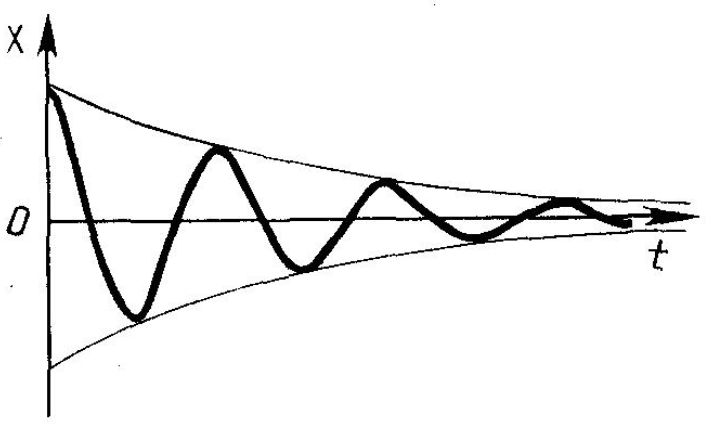 1. В природе любые колебания колебательной системы без воздействия внешних сил - затухающие.
2.	Системы, в которых генерируются незатухающие колебания за счет поступления энергии от источника внутри системы, называются автоколебательными.
3. Колебания, существующие в системе без воздействия на нее внешних периодических сил, называются автоколебаниями.
DVS
12
Примеры автоколебательных систем: электрический звонок, свисток, часы, органные трубы, автогенераторы, наше сердце, легкие, голосовые связки.
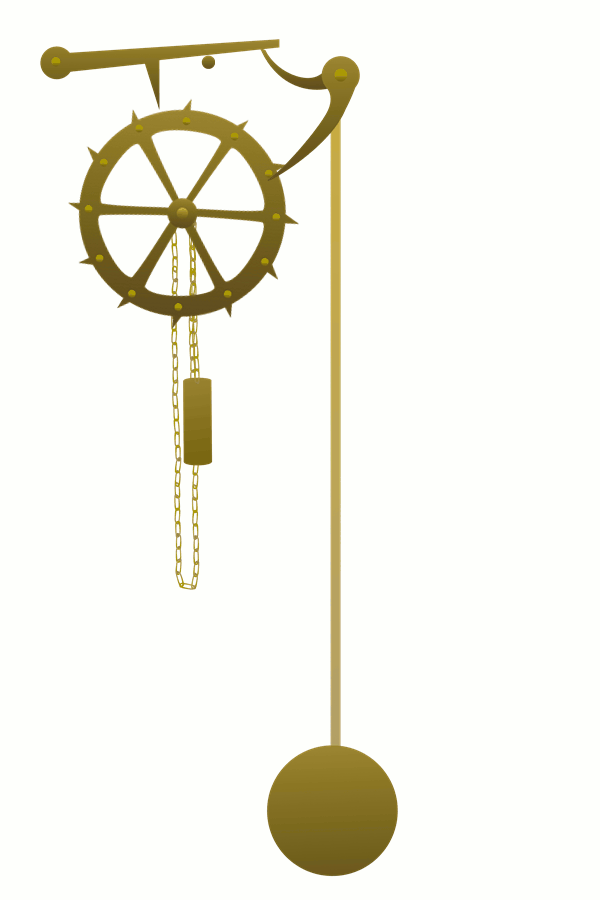 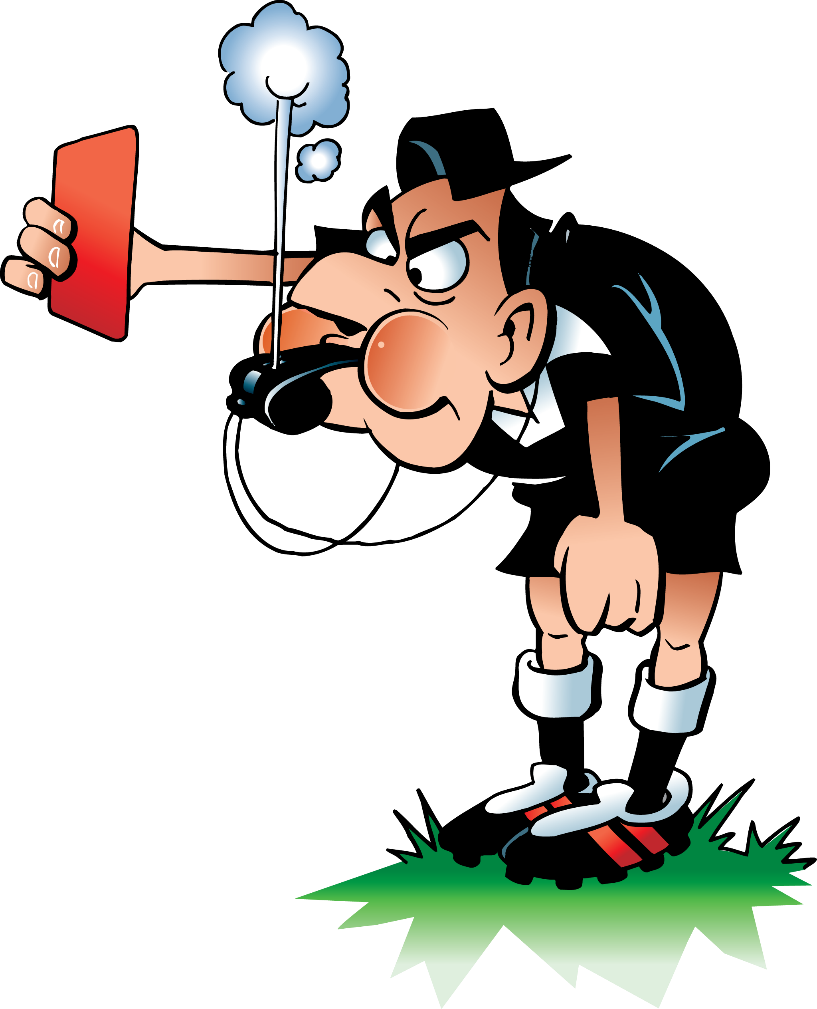 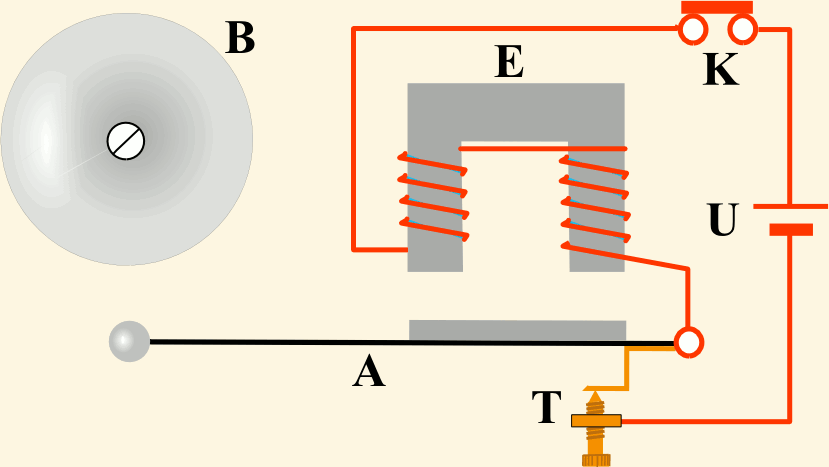 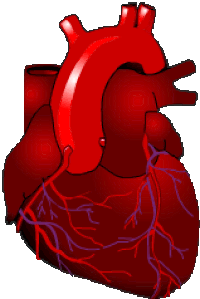 DVS
13
Получение 
незатухающих колебаний в контуре
Незатухающие колебания установятся в том случае, если контур будет подключаться к источнику только в первую половину периода. Для выполнения такого условия ключ должен замыкать и размыкать цепь с частотой, соответствующей частоте электромагнитных колебаний контура.
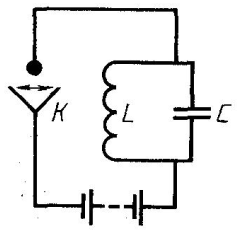 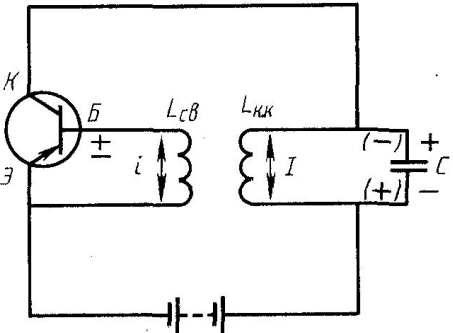 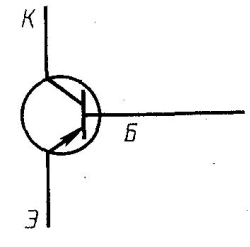 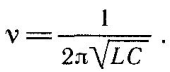 DVS
14
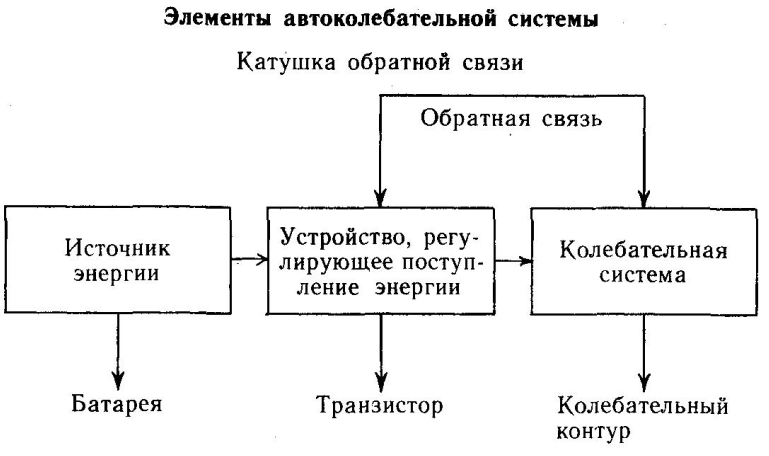 DVS
15
ЗАДАЧИ ЕГЭ
1. На рисунке приведен график гармонических колебаний тока в колебательном контуре. Если катушку в этом контуре заменить на другую катушку, индуктивность которой в 9 раз больше, то каков будет период колебаний? (Ответ дать в мкс.)
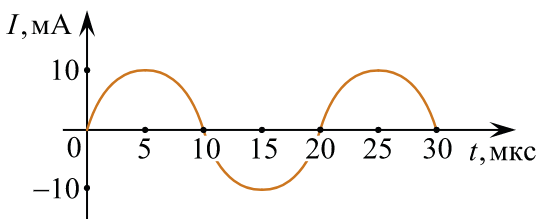 Ответ: 40.
DVS
16
2. В наборе радиодеталей для изготовления простого колебательного контура имеются две катушки с индуктивностями L1 = 1мкГн и L2=2мкГн, а также два конденсатора, ёмкости которых C1= 30пФ и C2= 40пФ. С какой наибольшей собственной частотой ν можно составить колебательный контур из двух элементов этого набора? (Ответ выразите в мегагерцах и округлите до целого числа.)
Ответ: 29.
DVS
17
3. На рисунке приведен график зависимости силы тока от времени в колебательном контуре с последовательно включенными конденсатором и катушкой, индуктивность которой равна 0,2 Гн.
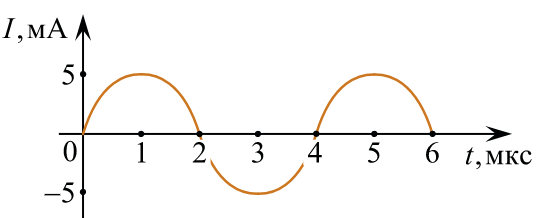 Ответ: 2,5.
DVS
18
4. Конденсатор подключен к идеальному источнику тока последовательно с резистором R = 20 кОм (см. рис.). В момент времени t = 0 ключ замыкают. В этот момент конденсатор полностью разряжен. Результаты измерений силы тока в цепи, выполненных с точностью ±1 мкА, представлены в таблице. Чему равно напряжение на конденсаторе в момент времени t = 3 с? (Ответ дайте в вольтах.)
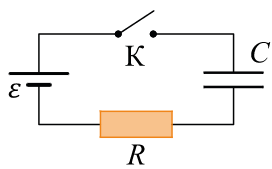 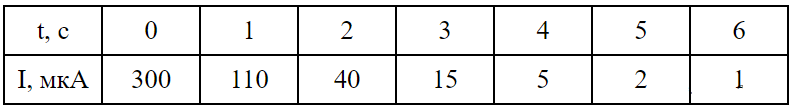 Ответ: 5,7.
DVS
19
Переменный ток
DVS
20
История открытия переменного тока
Считается, первые генераторы переменного тока созданы в 30-е годы XIX века. Майкл Фарадей экспериментально исследовал магнитные поля. Опыты вызывали ревность сэра Хемфри Дэви, критиковавшего ученика за плагиат. Сложно потомкам выяснить правоту, факт остается фактом: переменный ток полвека просуществовал невостребованным.
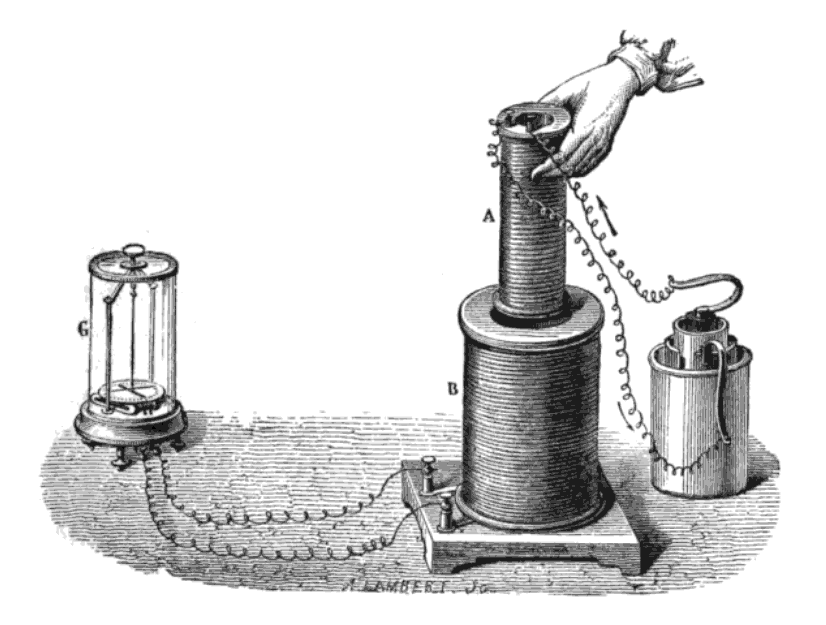 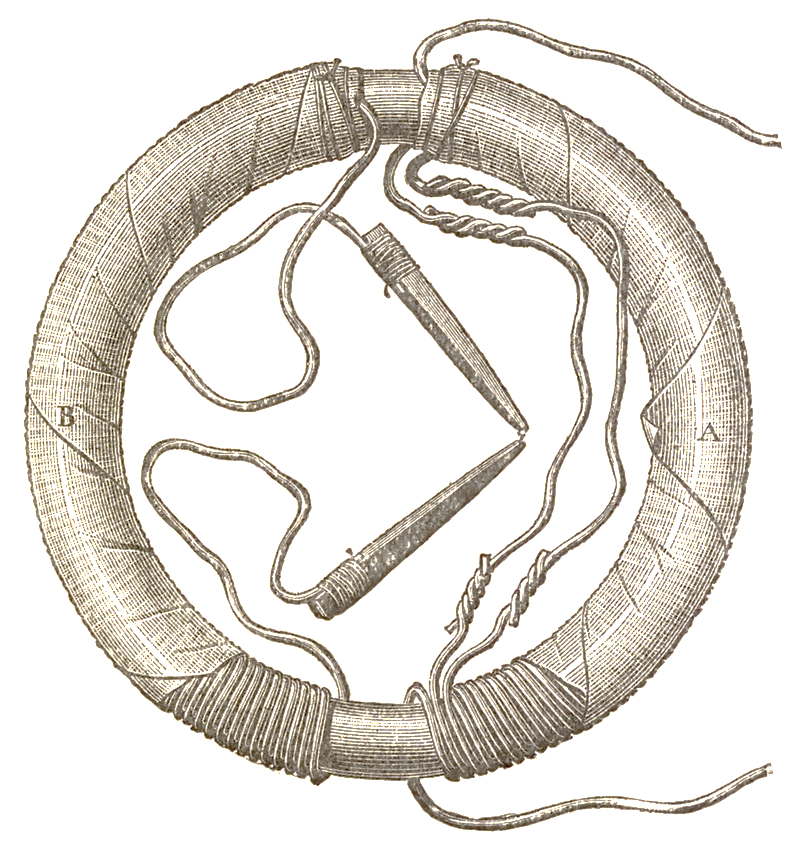 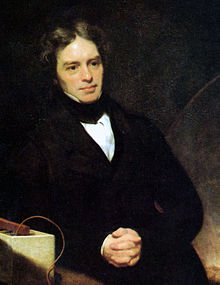 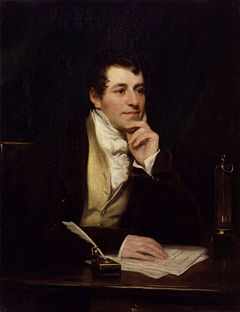 Фарадей 
(1842 год), 
художник 
Томас Филлипс
Гемфри Дэви художник 
Томас Филлипс
При движении соленоида с током внутри проволочной катушки в ней возникает ток
«Трансформатор Фарадея»
DVS
21
История открытия переменного тока
Впервые переменным токам стали уделять внимание ввиду коммерческой ценности после появления на свет изобретений, созданных Николой Тесла. Война токов — противостояние Томаса Эдисона и Николы Теслы (а также Джорджа Вестингауза) в борьбе за использование постоянного и переменного тока соответственно. «Война» продолжалась свыше ста лет и закончилась в конце ноября 2007 года с окончательным переходом Нью-Йорка с постоянного тока на переменный.
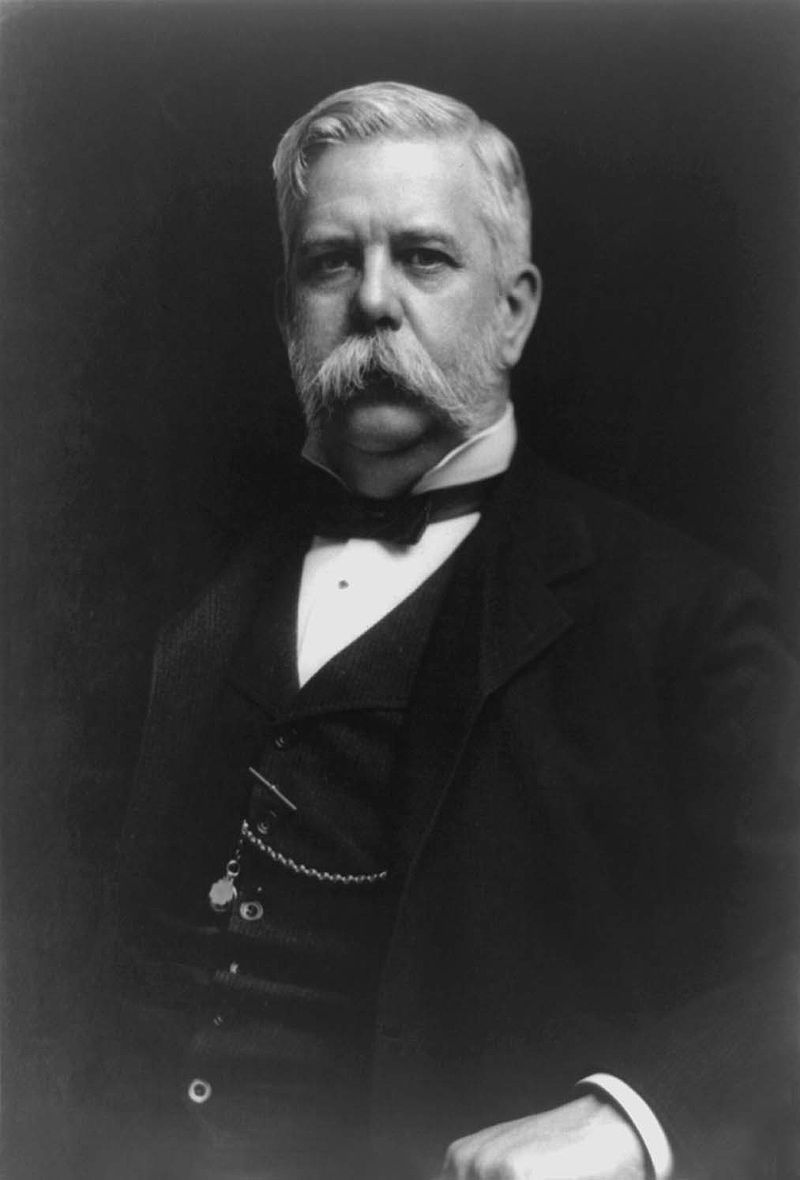 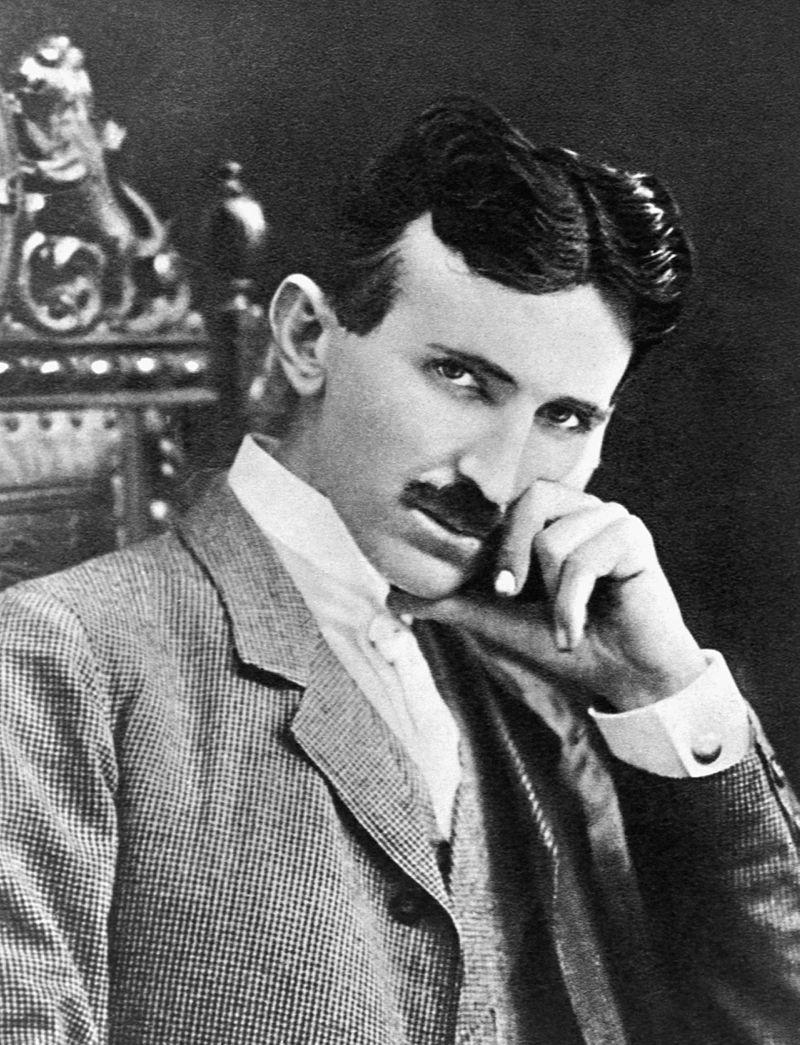 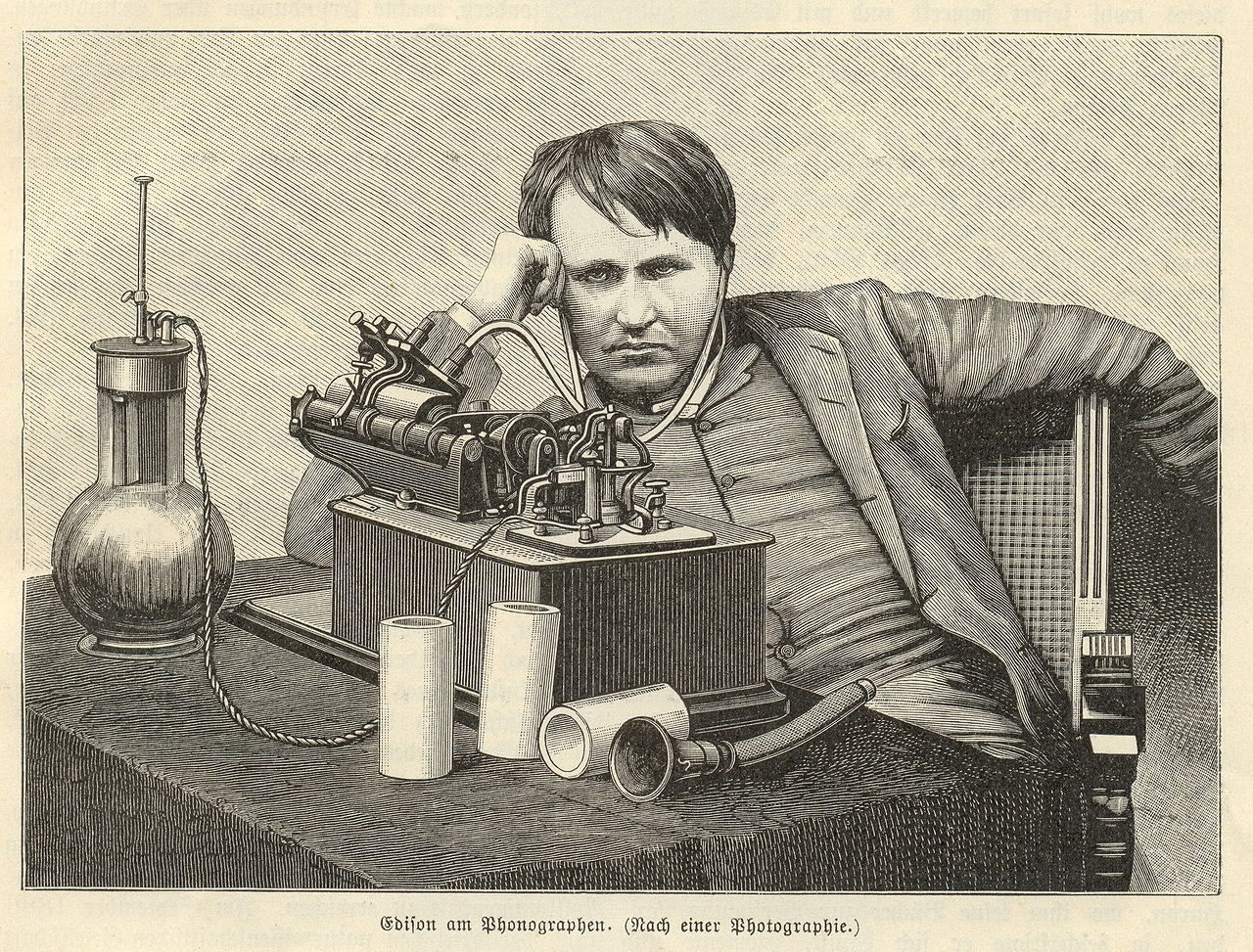 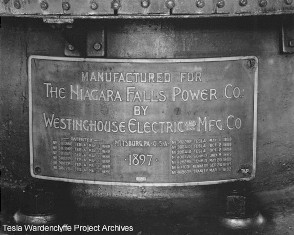 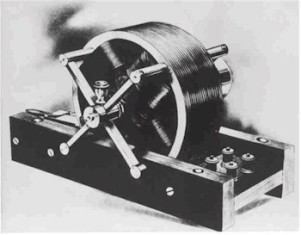 Т. Эдисон
Н. Тесла
Дж. Вестингауз
DVS
22
Получение переменного тока
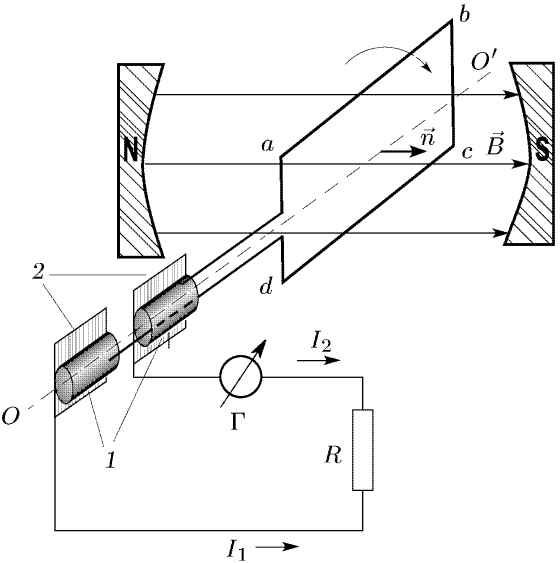 Если рамку равномерно вращать в магнитном поле (вокруг оси OO'Y то магнитное поле внутри рамки все время меняется в соответствии с формулой Ф=BSсosα, S — площадь рамки, α - угол между нормалью n к плоскости рамки и вектором В. Если рамка вращается равномерно с угловой скоростью 𝜔 то α=𝜔t. Если начальный момент времени выбран так, что при t = 0, α = О (соответствует рис.), то Ф=BScos𝜔t.
DVS
23
Ф=BScos𝜔t.
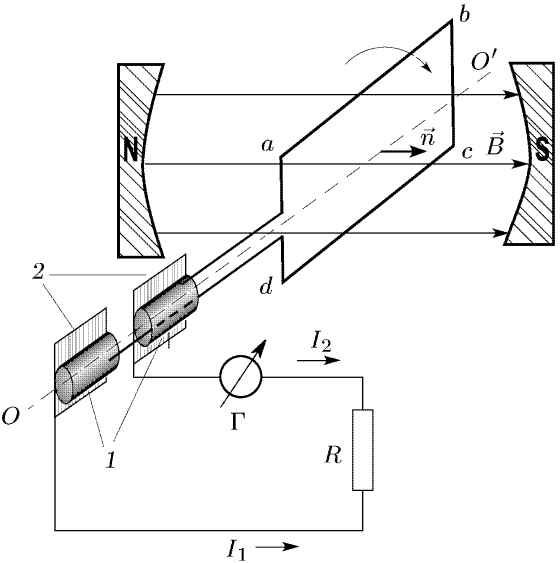 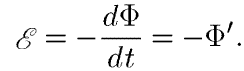 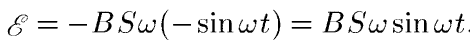 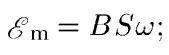 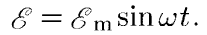 DVS
24
Переменный ток
Ток, изменяющийся по направлению и величине по гармоническому закону, называется переменным.
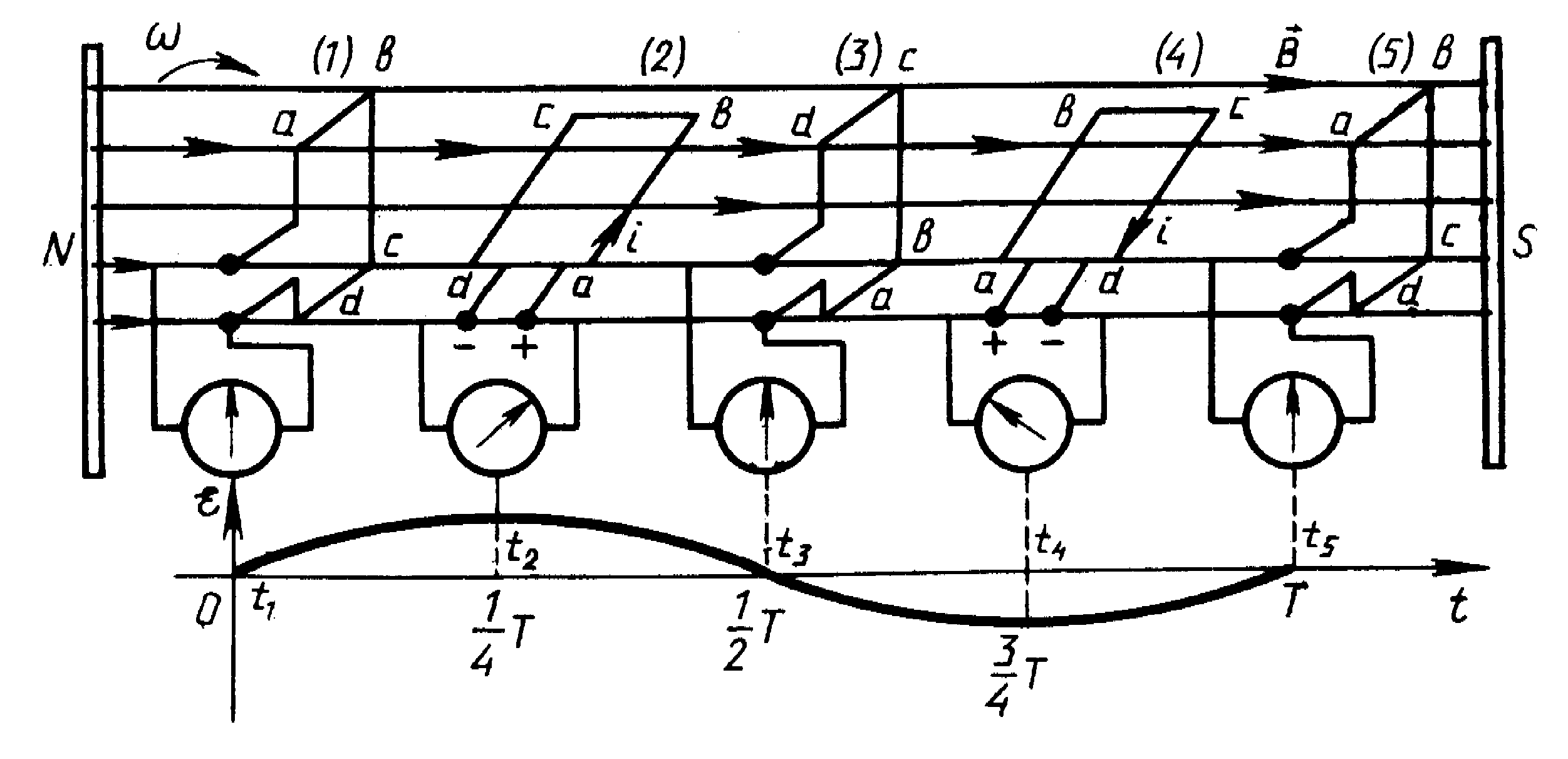 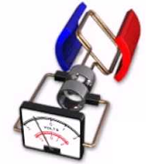 DVS
25
1. В рамке, содержащей 100 витков и равномерно вращающейся в однородном магнитном поле, поток магнитной индукции меняется по закону Ф=2·103cos(314t)Вб. Определите зависимость возникающей в рамке ЭДС от времени. Как изменится зависимость ЭДС от времени при увеличении круговой частоты вращения рамки в 2 раза?
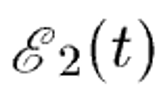 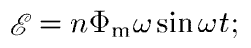 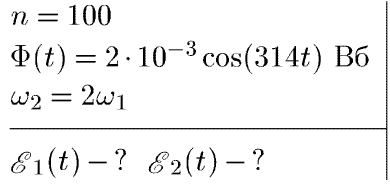 1
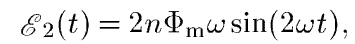 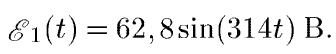 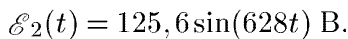 DVS
26
2. Значение ЭДС, вырабатываемой генератором переменного тока, меняется по закону: ε=125cos(100πt)В. Определите максимальное значение ЭДС, период, частоту и начальную фазу. Найдите значение ЭДС в момент времени t= 1/300 с.
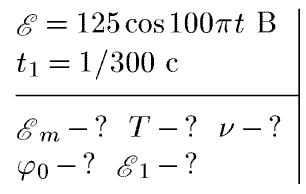 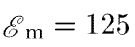 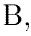 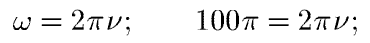 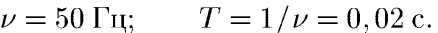 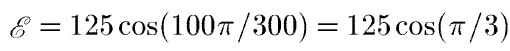 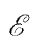 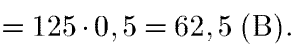 DVS
27
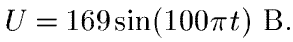 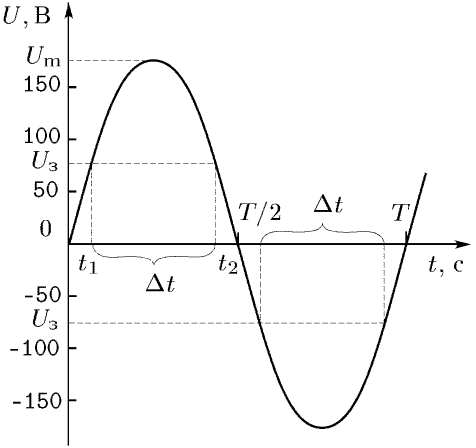 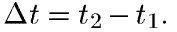 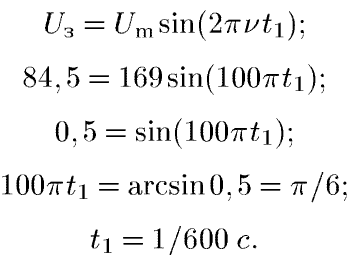 DVS
28
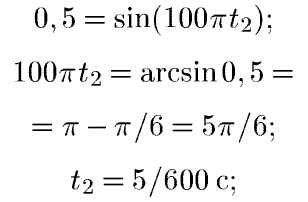 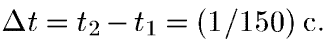 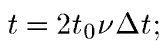 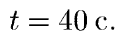 DVS
29
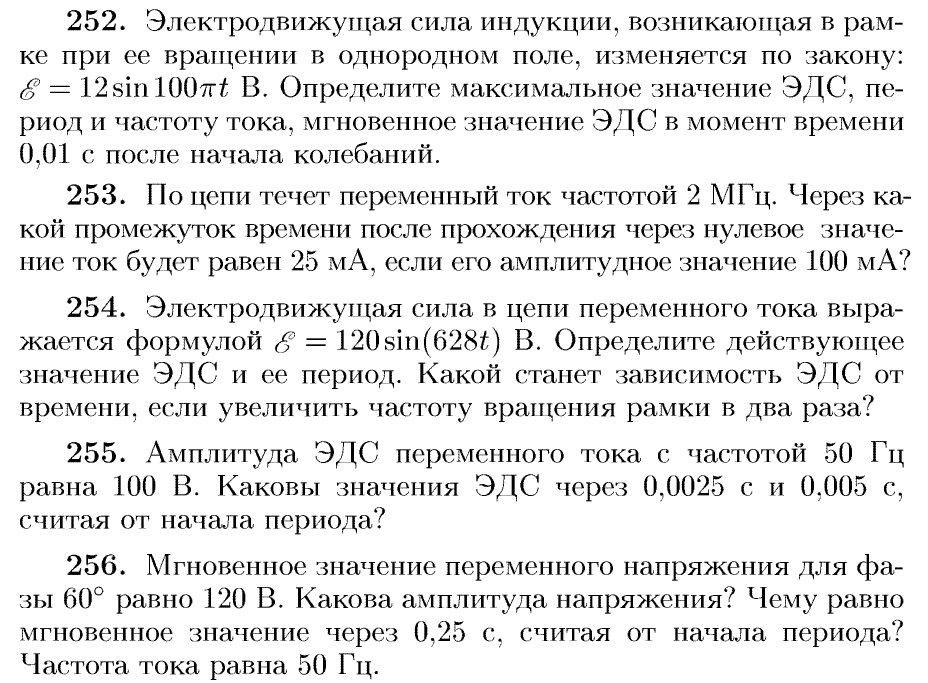 Для самостоятельного решения
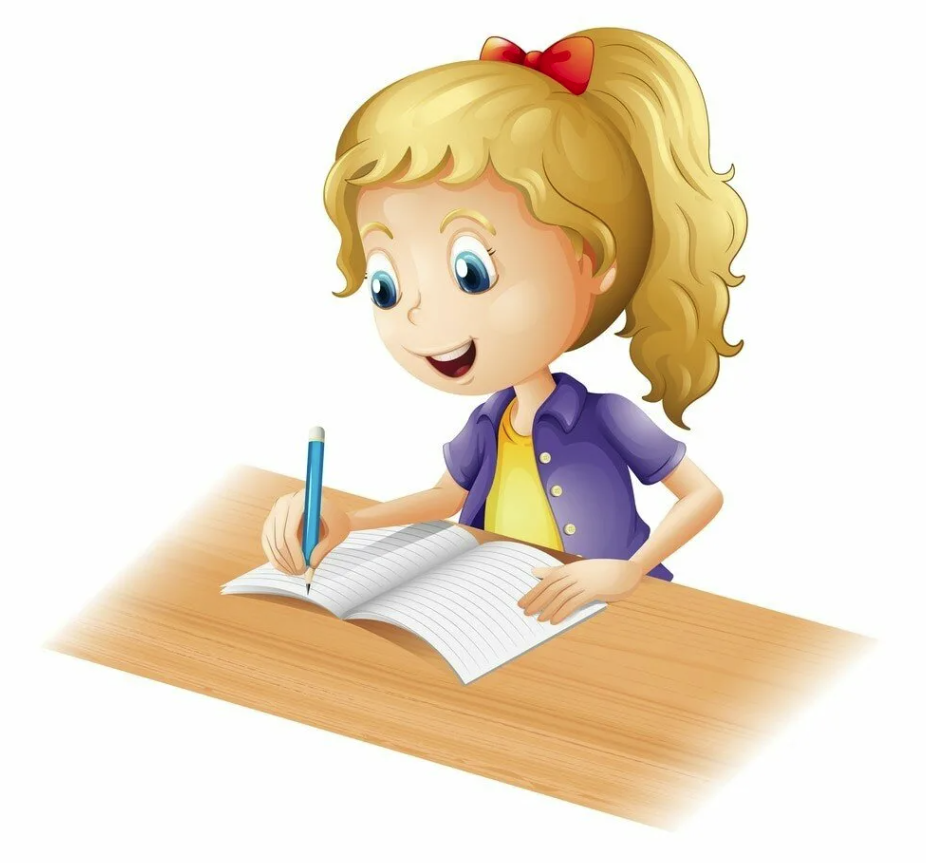 DVS
30
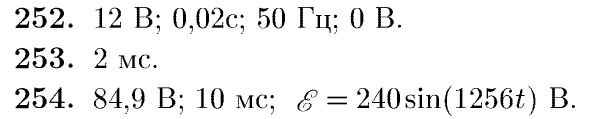 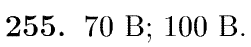 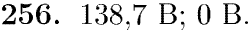 DVS
31
Работа и устройство генератора переменного тока
Работа основана на явлении электромагнитной индукции.
Устройство
1. Обмотка статора с большим числом витков, размещенных в его пазах. В ней наводится ЭДС.
2. Станина, внутри которой размещены статор и ротор.
3. Ротор (вращающаяся часть генератора) создает магнитное поле от электромашины постоянного тока. Может иметь р пар полюсов.
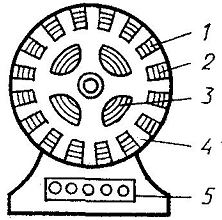 4. Статор состоит из отдельных пластин для уменьшения нагрева от вихревых токов. Пластины — из электротехнической стали.
5. Клеммный щиток на корпусе станины для снятия напряжения.
При равномерном вращении ротора в обмотках статора наводится ЭДС:                         где          максимальное значение ЭДС.
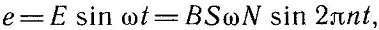 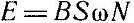 DVS
32
Нагрузка в цепи переменного тока
Активное сопротивление
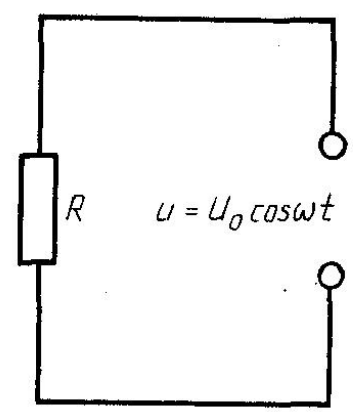 Электрические устройства, преобразующие
электрическую энергию во внутреннюю, называются активными сопротивлениями.
Высокоомные провода, спирали нагревательных приборов, резисторы — активные сопротивления.
DVS
33
Активное сопротивление
1. Мгновенное значение напряжения меняется по гармоническому закону
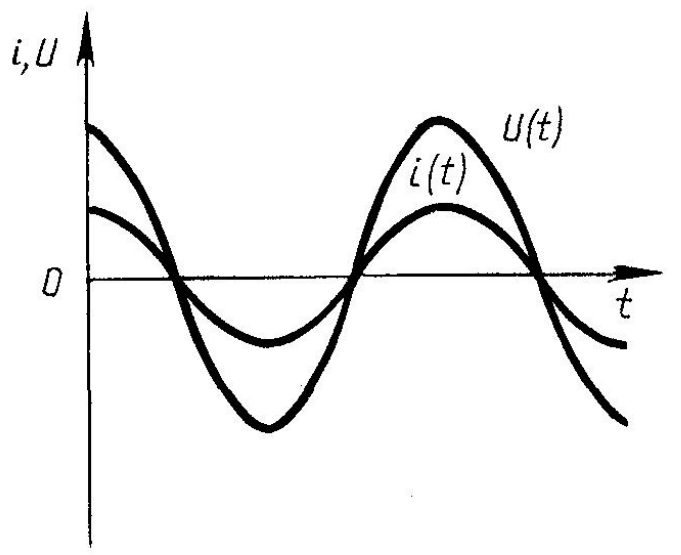 2. Мгновенное значение силы тока пропорционально мгновенному значению напряжения и совпадает по фазе:
DVS
34
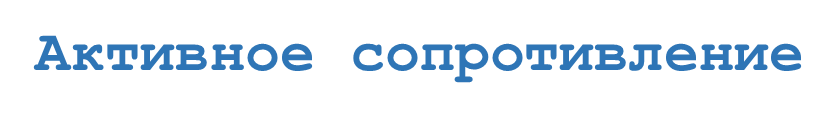 3. Мгновенное значение мощности равно:
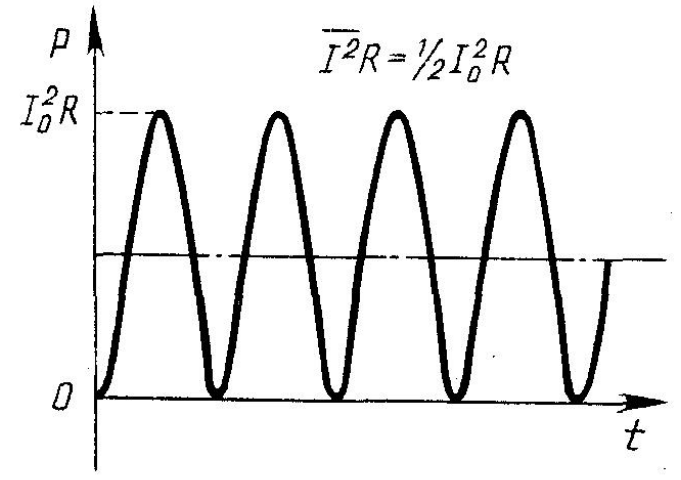 Среднее значение мощности
за период в цепи переменного
тока равно:
DVS
35
4. Действующее значение силы тока получаем из формулы
среднего значения мощности:
Величина, равная квадратному корню из среднего значения
квадрата мгновенного тока, называется действующим значением
переменного тока. Обозначается через I:
Действующее значение переменного тока равно силе постоянного тока, выделяющего в проводнике то же количество теплоты, что и переменный ток за то же время.
DVS
36
5. Действующее значение переменного напряжения определятся аналогично действующему значению силы тока:
6. Закон Ома для цепи с активным сопротивлением:
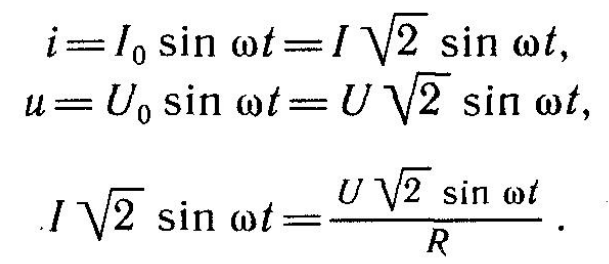 Следовательно:
DVS
37
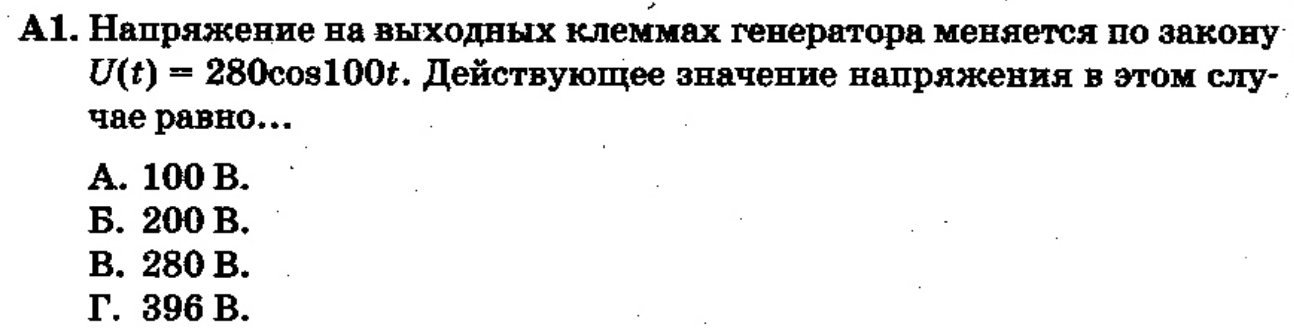 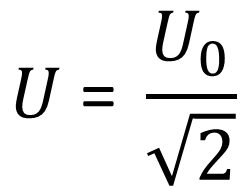 DVS
38
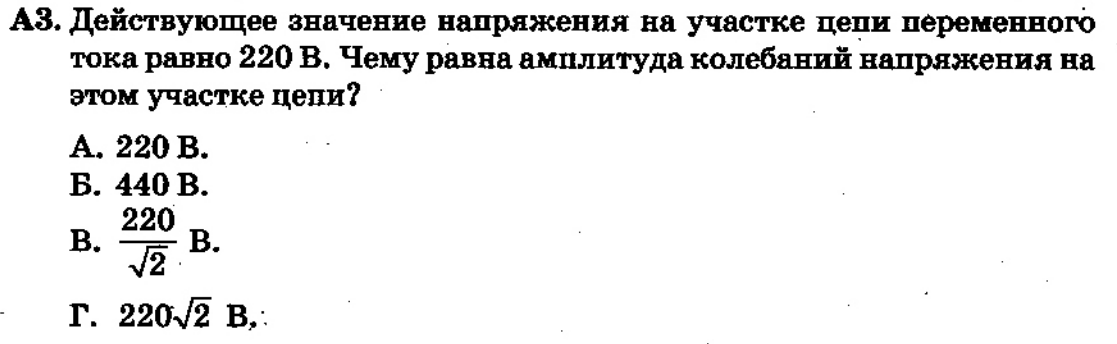 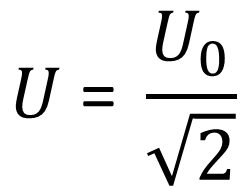 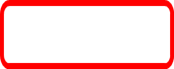 DVS
39
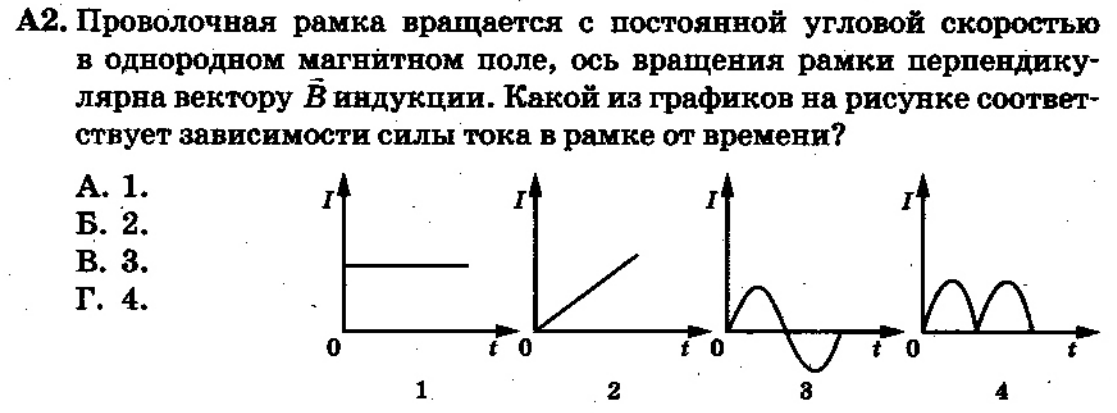 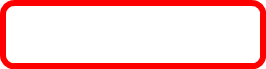 DVS
40
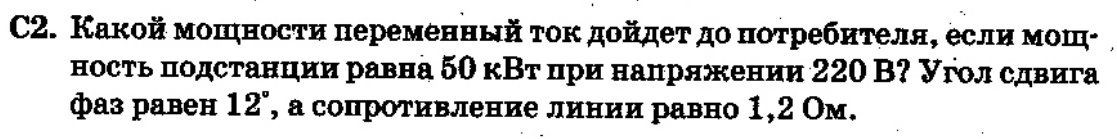 Ответ: 43,5 кВт.
DVS
41
3. Сколько времени будет гореть неоновая лампочка, если ее на 1 минуту подключить в сеть переменного тока с действующим напряжением 120 В и частотой 50 Гц. Лампочка зажигается и гаснет при напряжении 84,5 В.
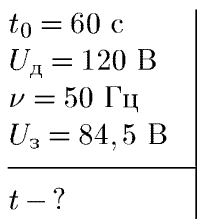 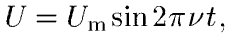 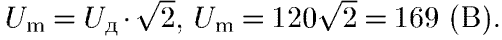 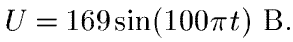 DVS
42
1. Хорошо проводящая рамка площадью 20 см2  вращается в однородном магнитном поле с индукцией 1,5 Тл перпендикулярной оси вращения рамки, с частотой 50 Гц. Скользящие контакты от рамки присоединены к цепи, состоящей из резистора сопротивлением R1=5 Ом к которому последовательно присоединены два параллельно соединенных резистора сопротивлениями R2=10 Ом и R3=15 Ом. Найти максимальную силу тока, текущего через резистор R3 в процессе вращения рамки. Индуктивностью цепи можно пренебречь.
B
R1
S
R2
R3
DVS
43
Решение:
Дано:
При вращении рамки в магнитном поле в ней возникает ЭДС индукции:
S = 2*10-3 м2
B = 1,5 Тл
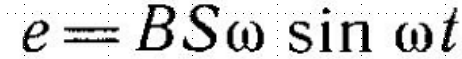 Ѵ = 50 Гц
R1=5 Ом
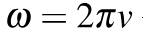 R2=10 Ом
𝐼=  е/𝑅
𝐼=  е/𝑅
R3=15 Ом
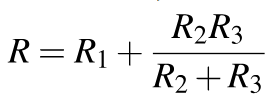 I3 max - ?
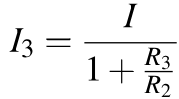 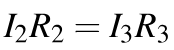 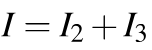 DVS
44
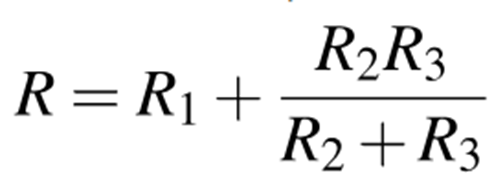 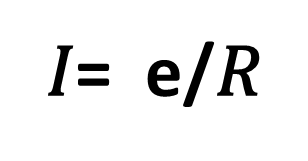 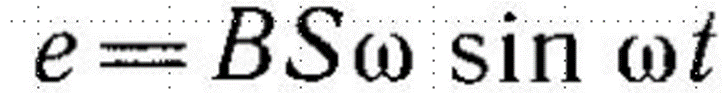 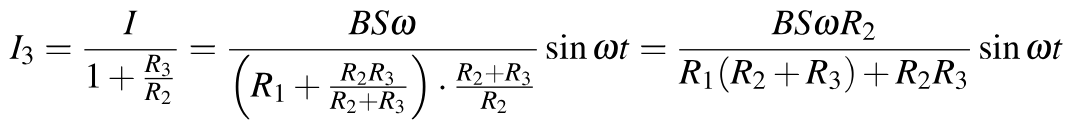 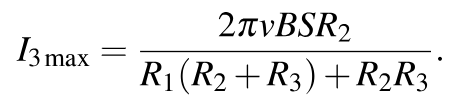 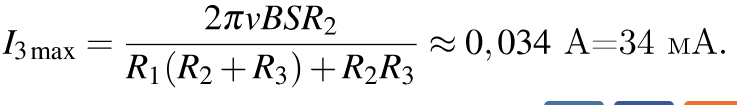 DVS
45
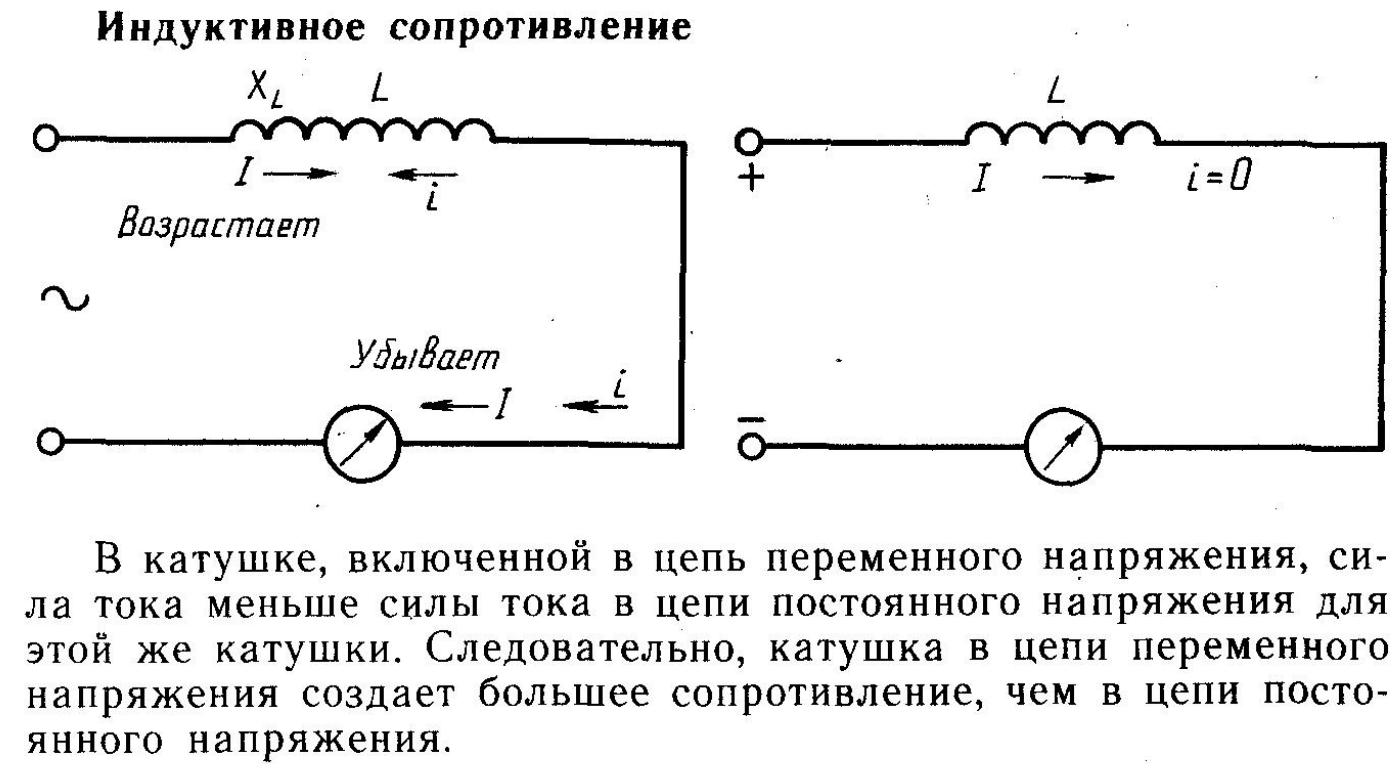 DVS
46
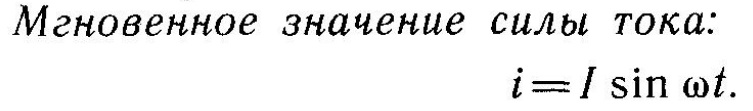 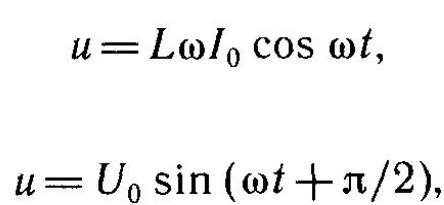 Напряжение опережает ток по фазе на π/2.
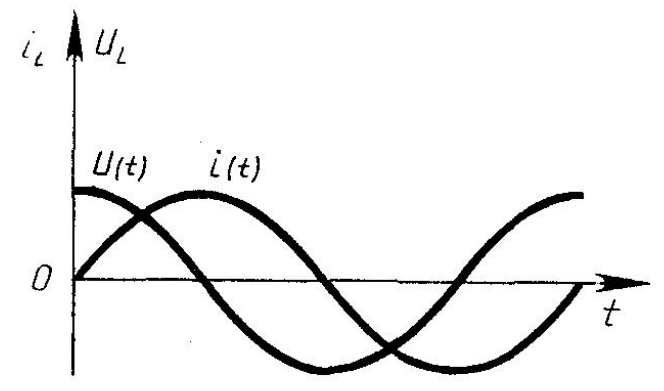 DVS
47
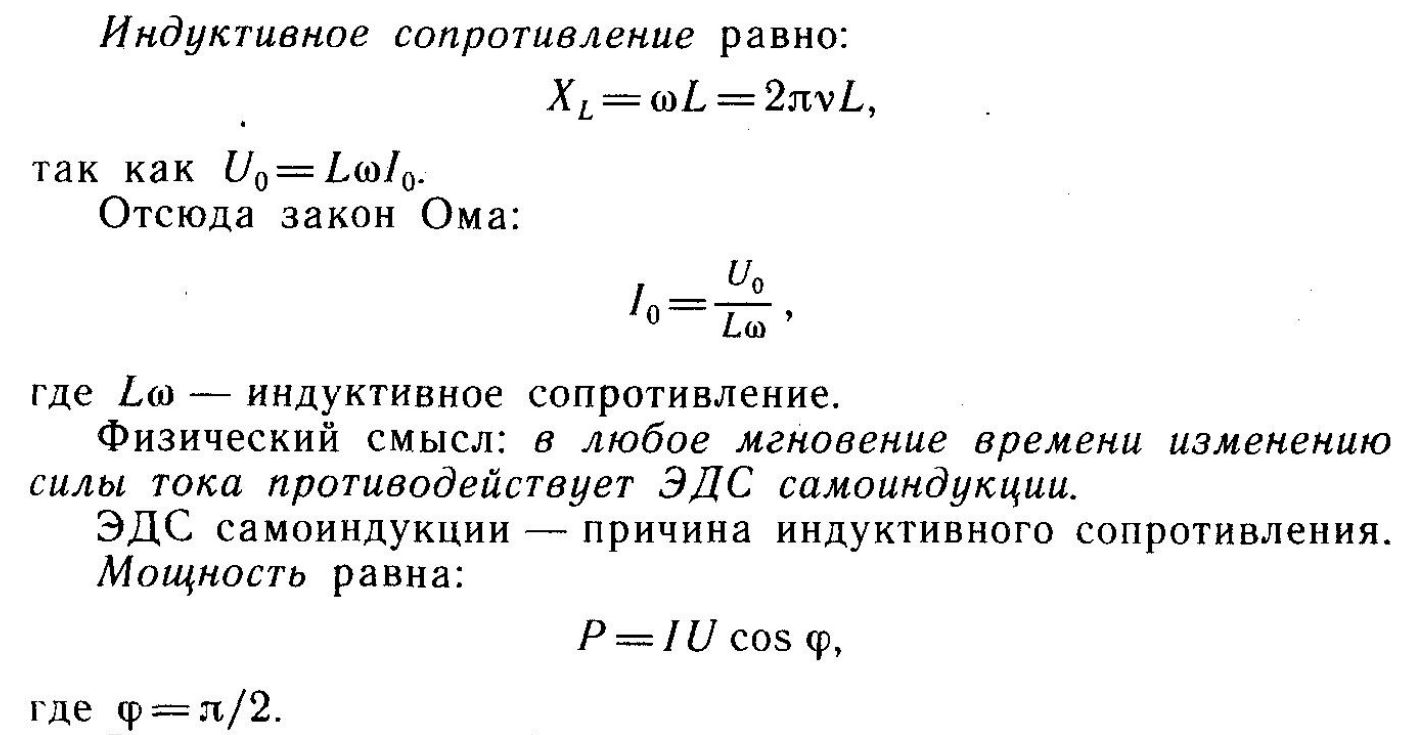 DVS
48
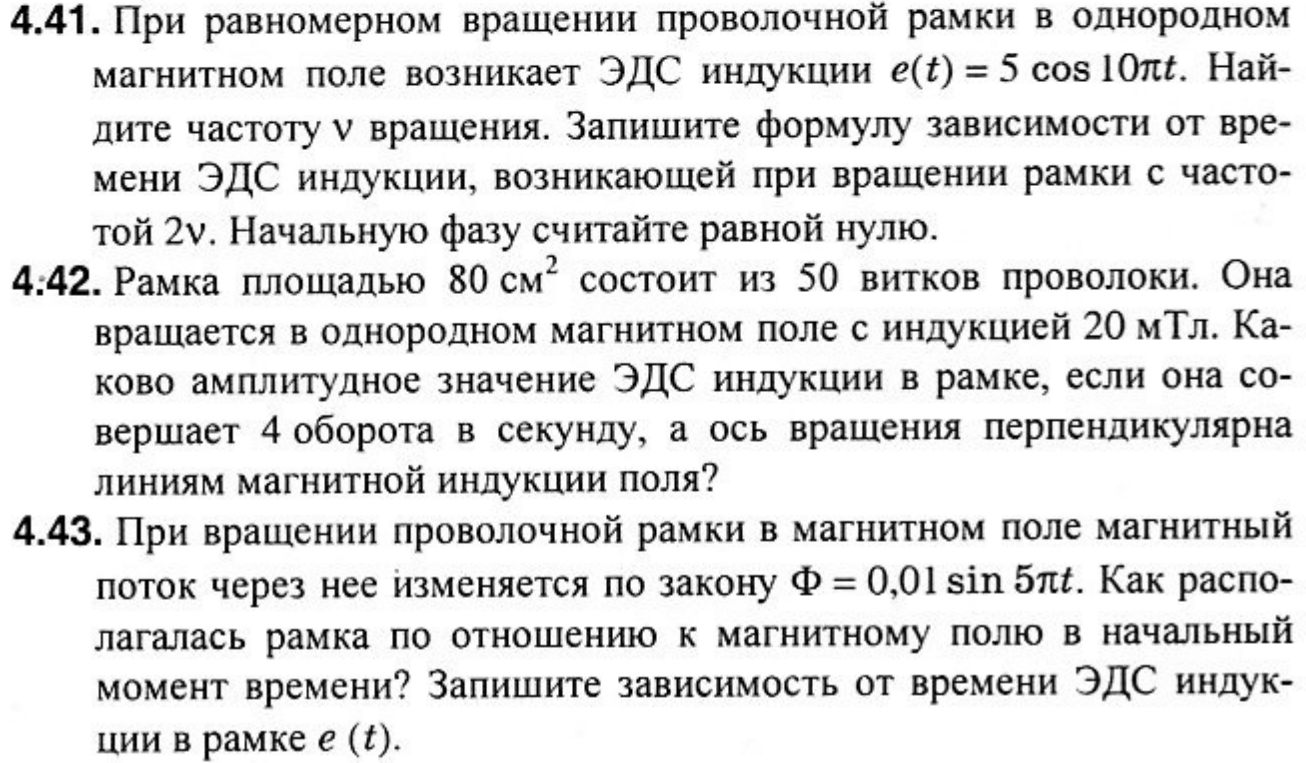 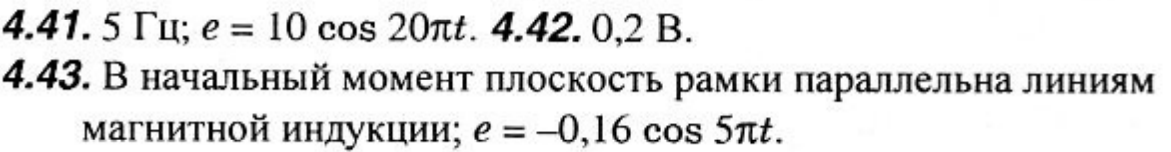 DVS
49
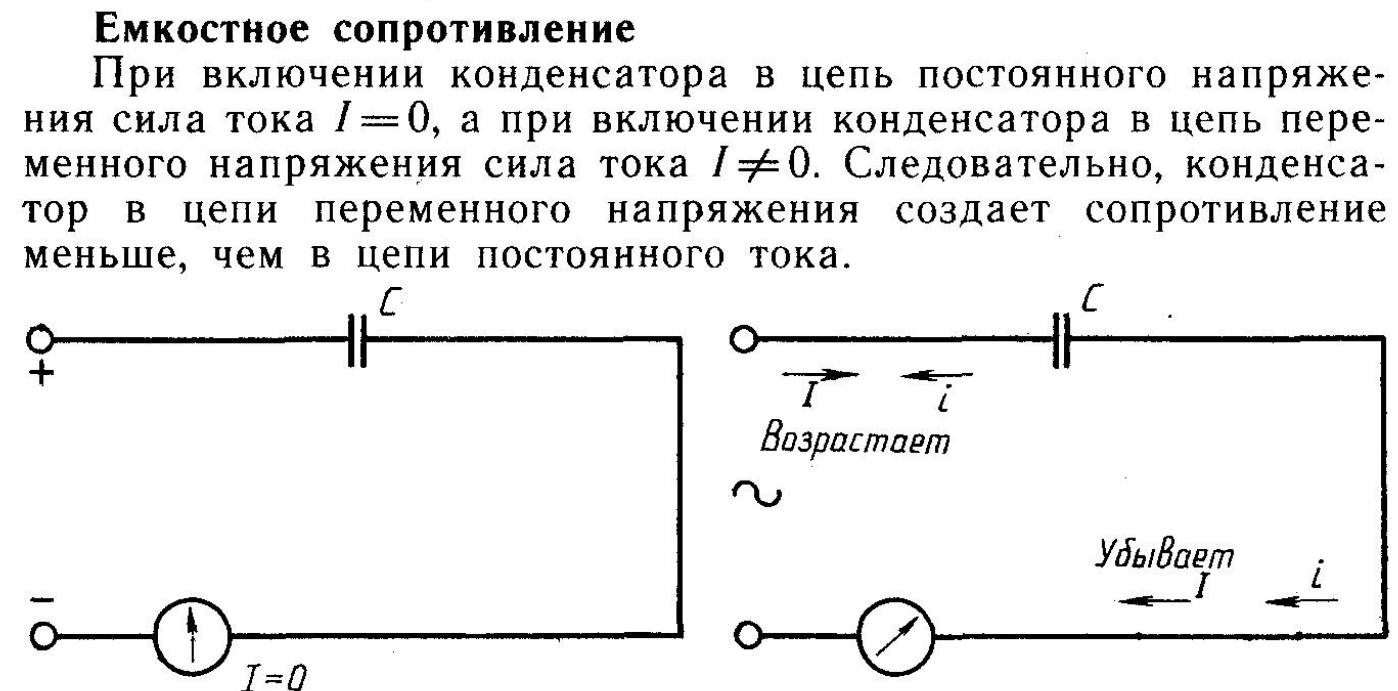 DVS
50
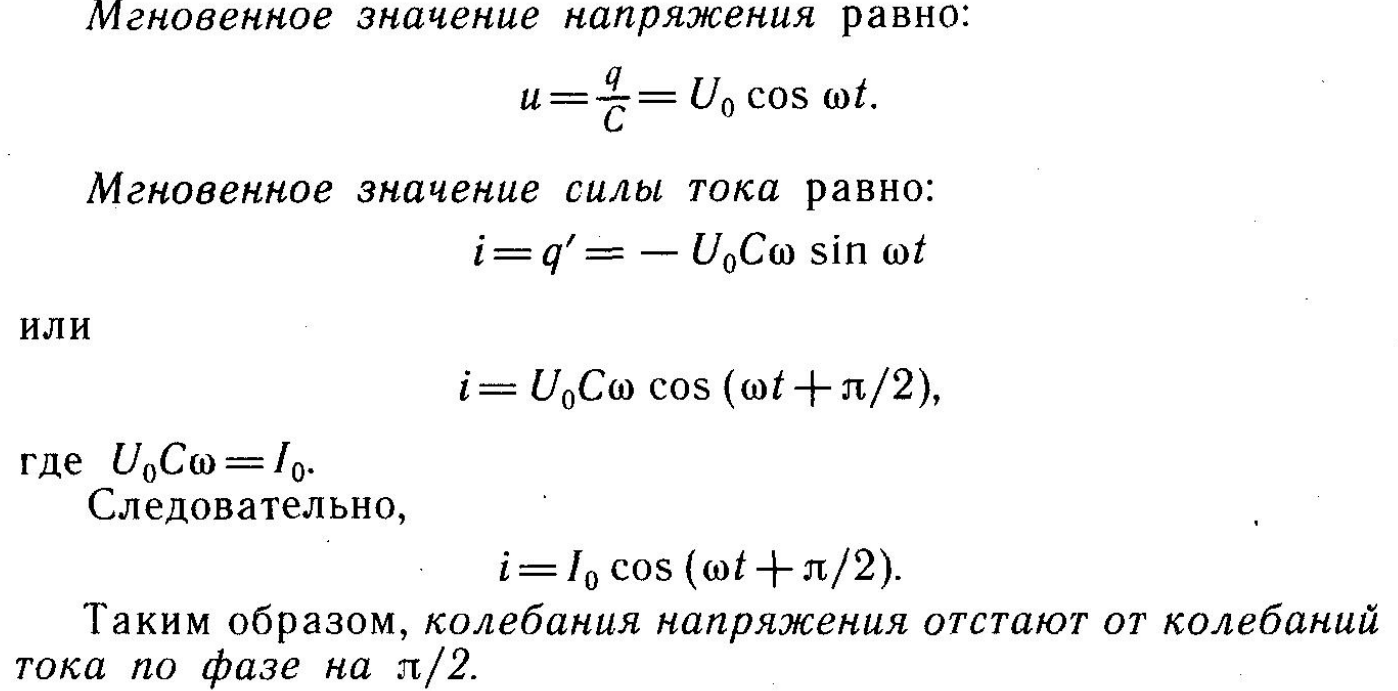 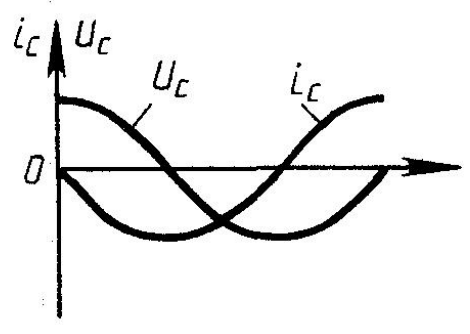 DVS
51
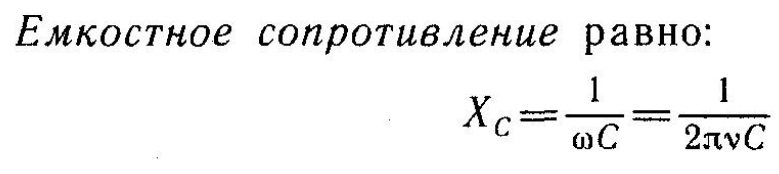 DVS
52
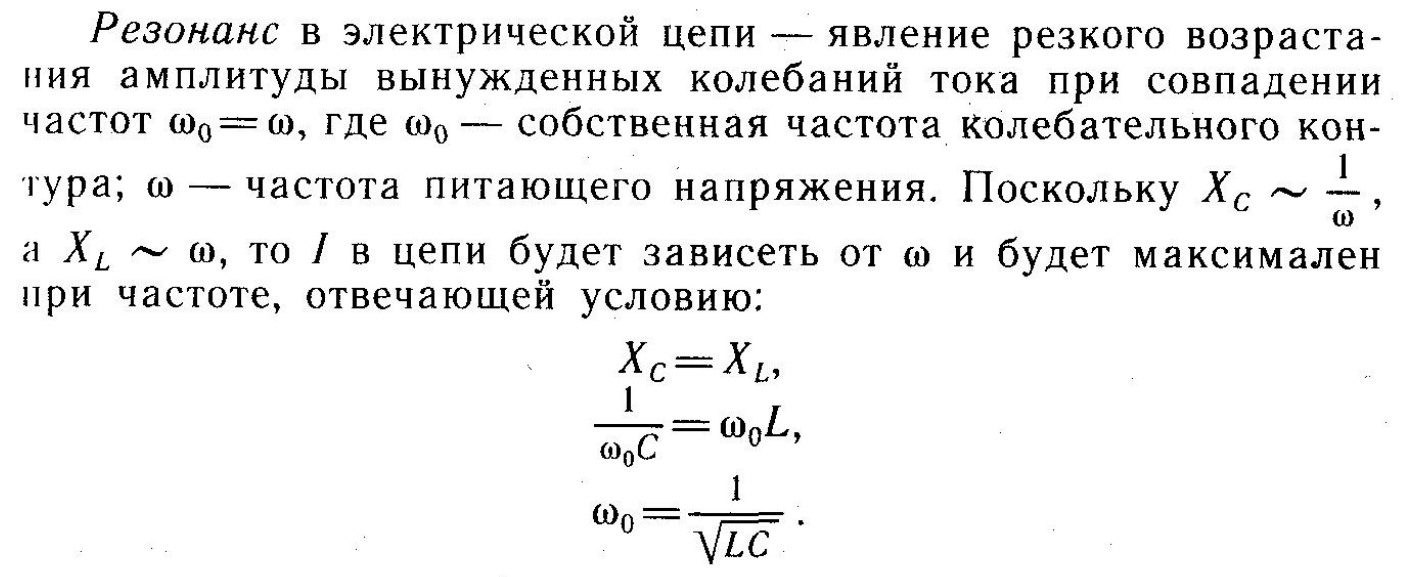 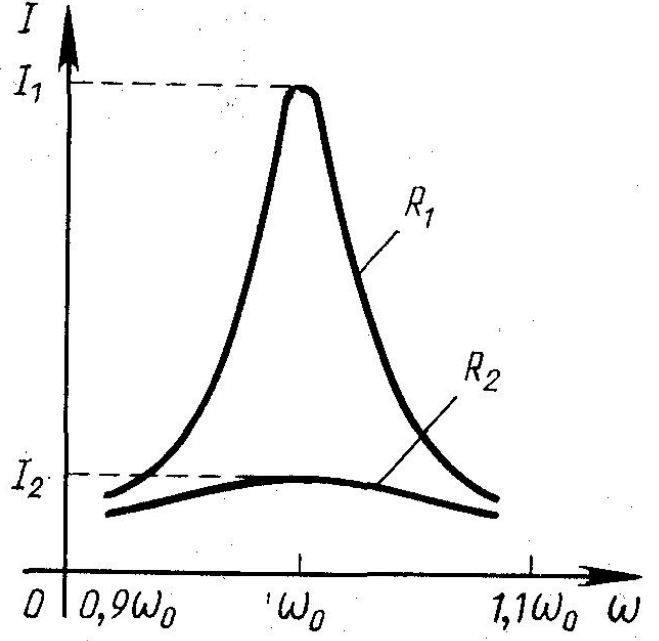 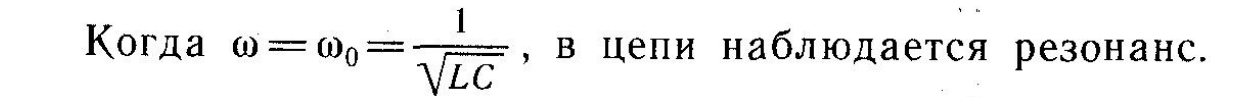 DVS
53
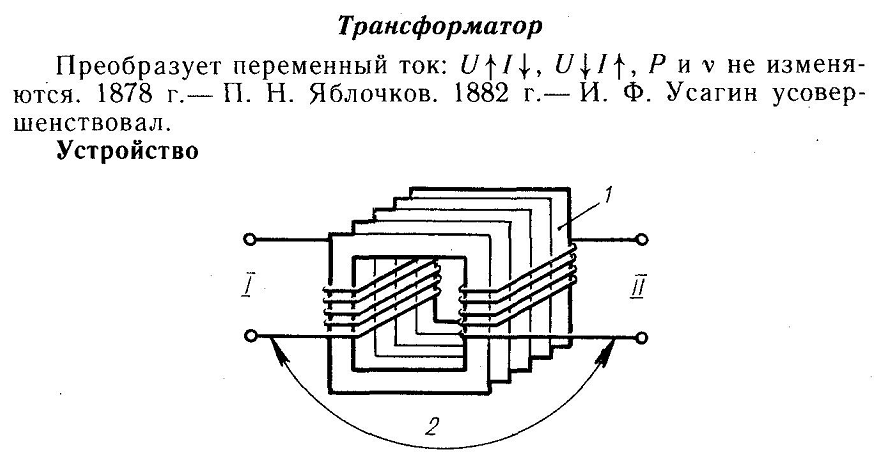 DVS
54
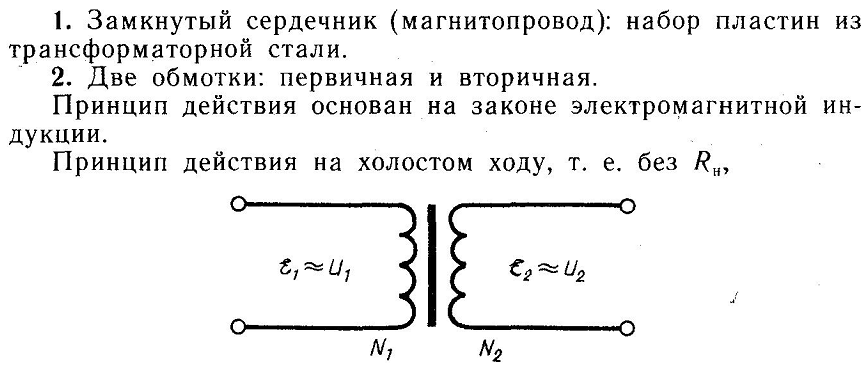 DVS
55
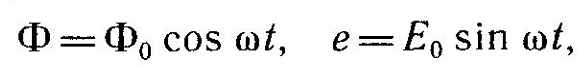 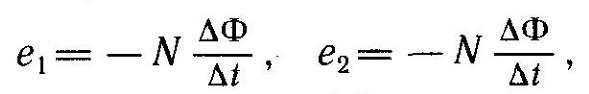 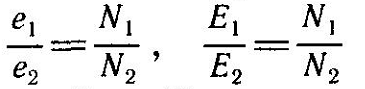 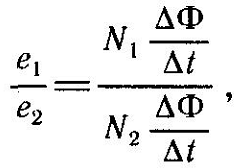 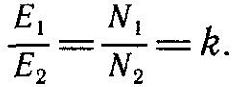 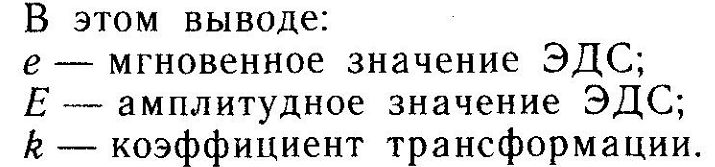 DVS
56
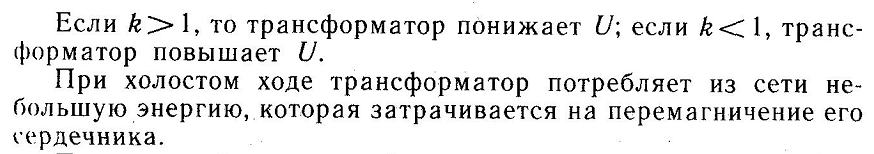 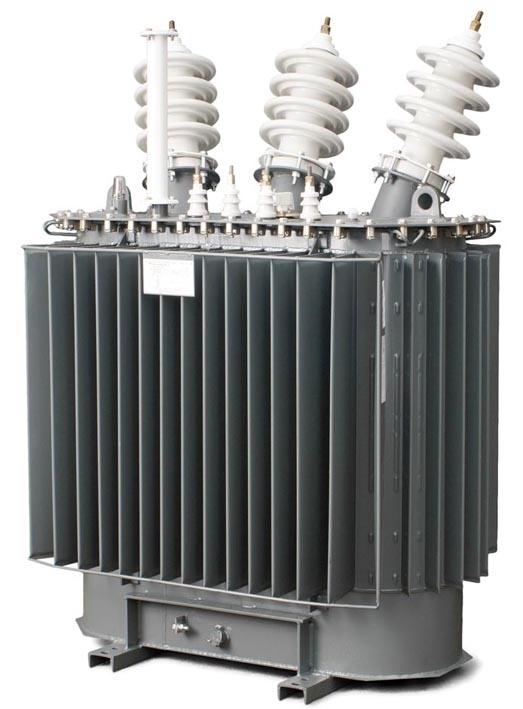 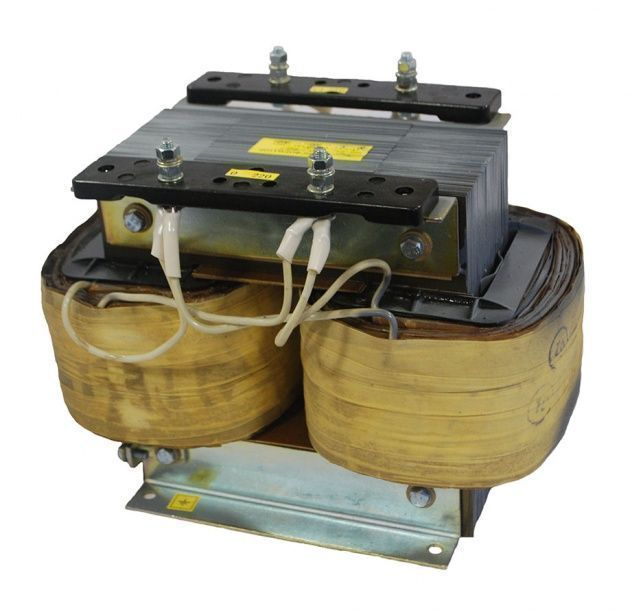 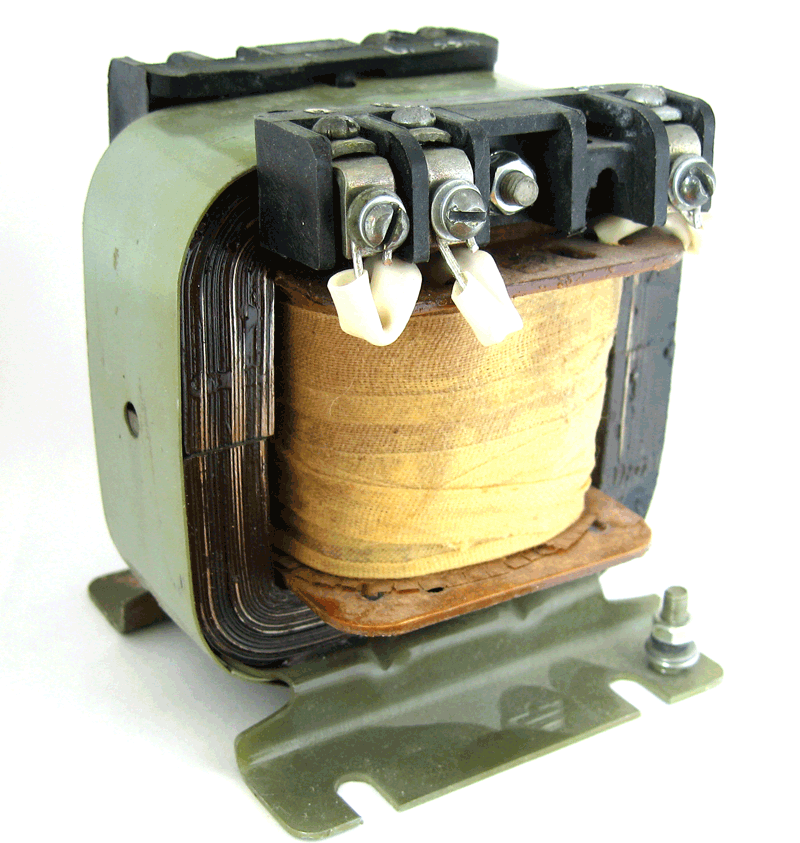 DVS
57
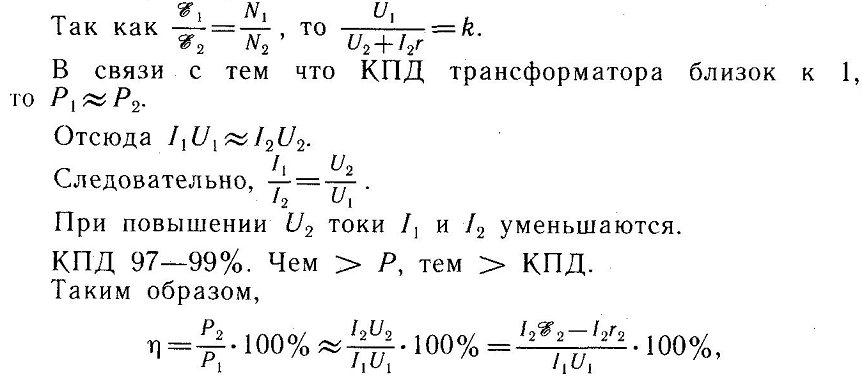 DVS
58
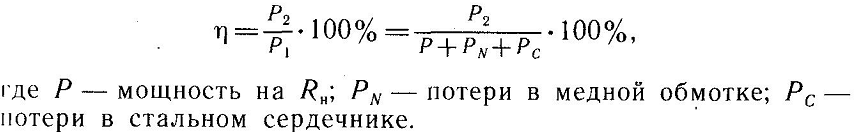 DVS
59
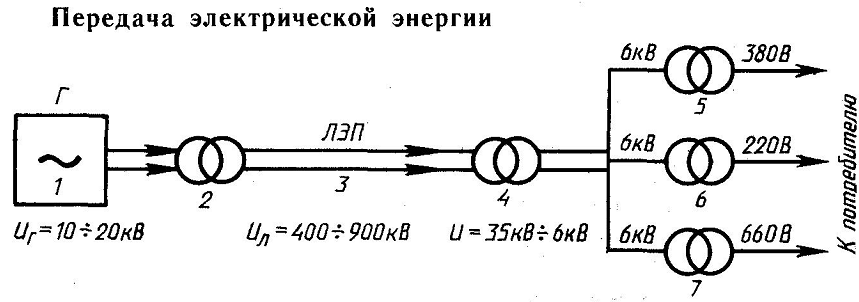 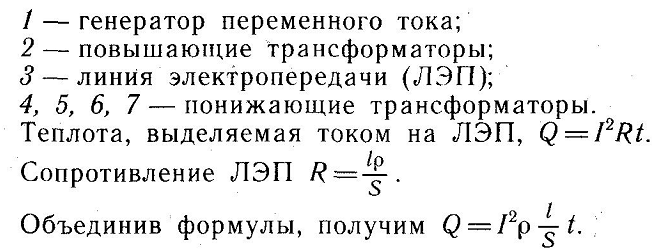 DVS
60
Источники и литература
1.
DVS
61